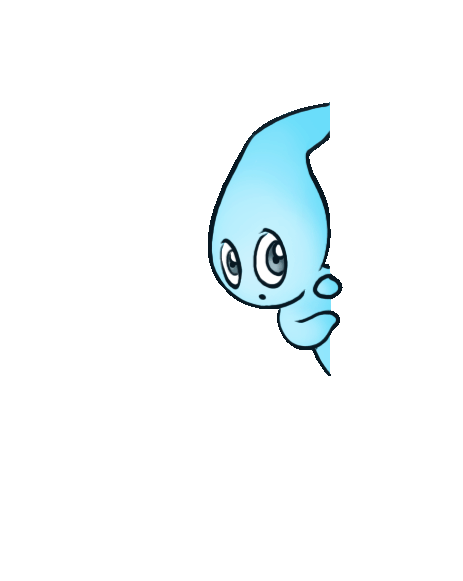 ...and Energy
Water...
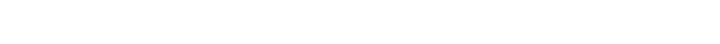 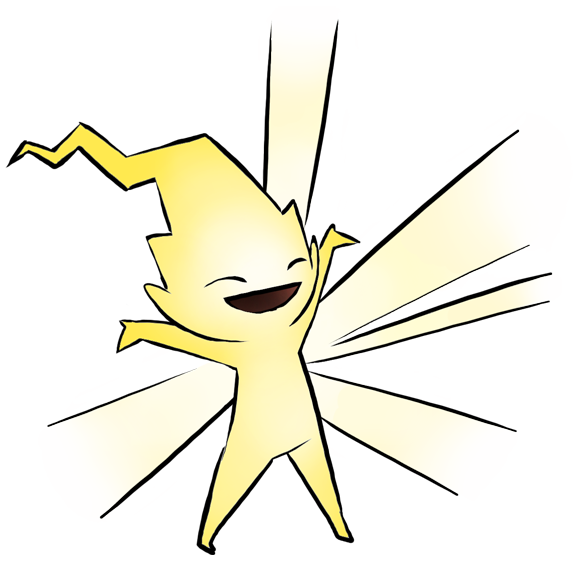 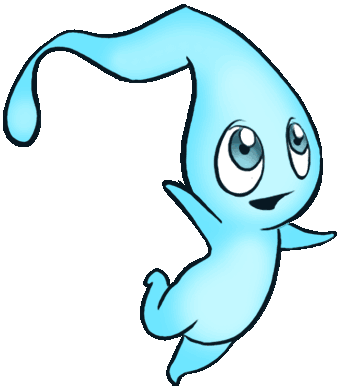 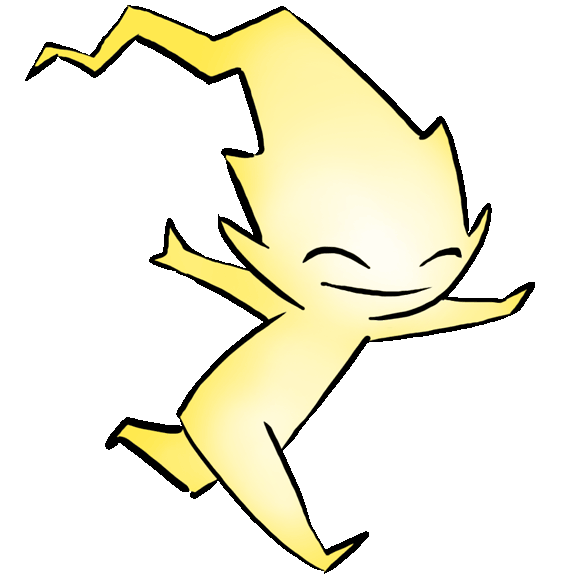 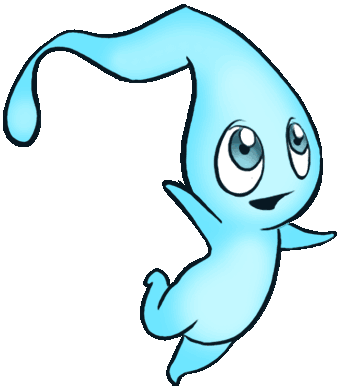 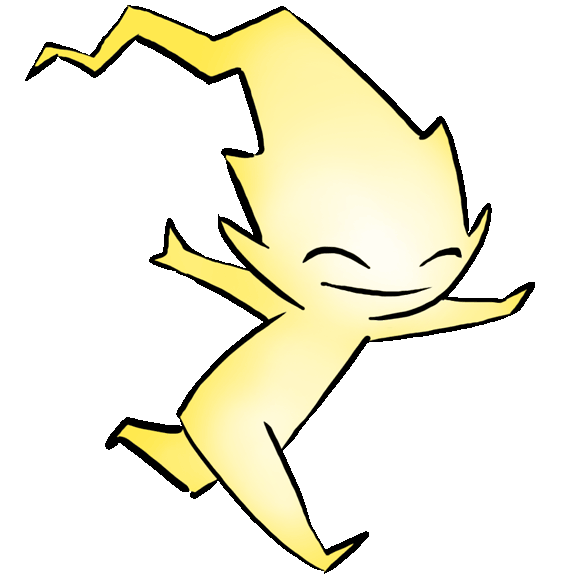 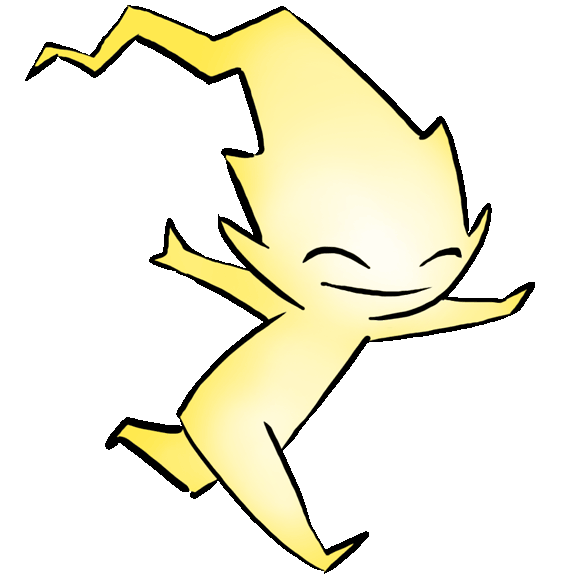 ...and Energy
Water...
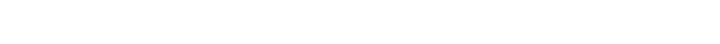 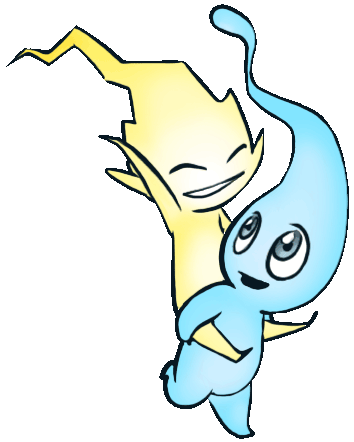 Only 3% of the water on this planet is usable.

You can help preserve water for future generations by conserving the amount of water you use.
We need energy for everything we do.

We can help our planet by using Renewable Energy to power our vehicles and our homes.
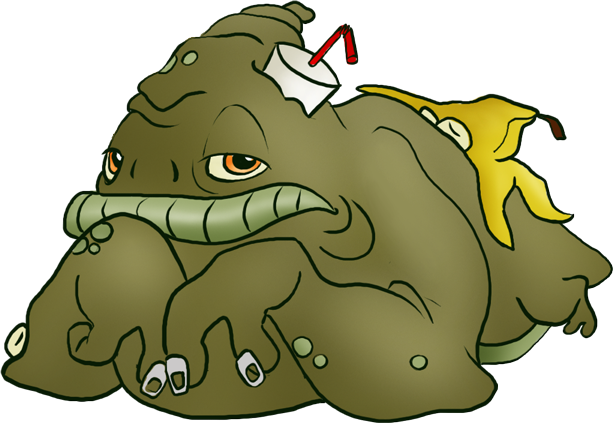 Waste
and
Waste Management
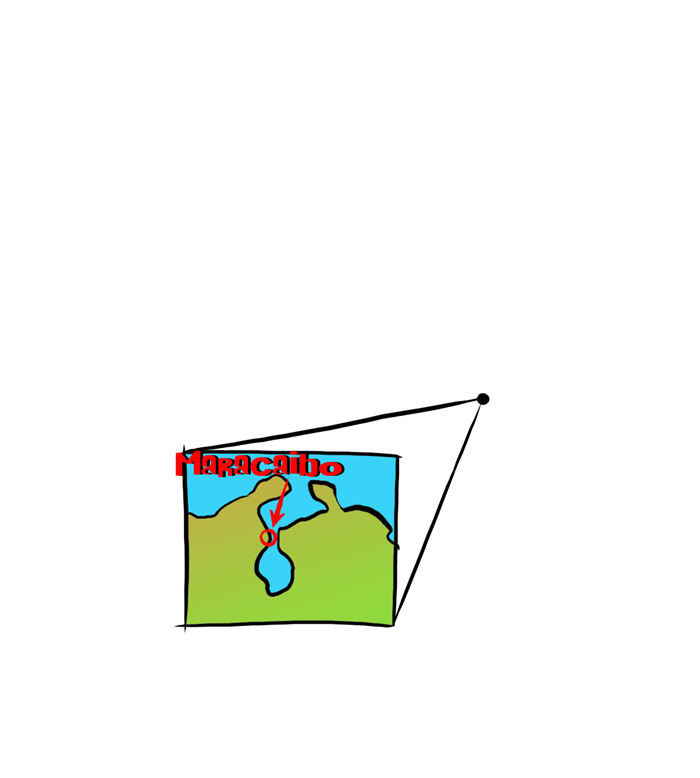 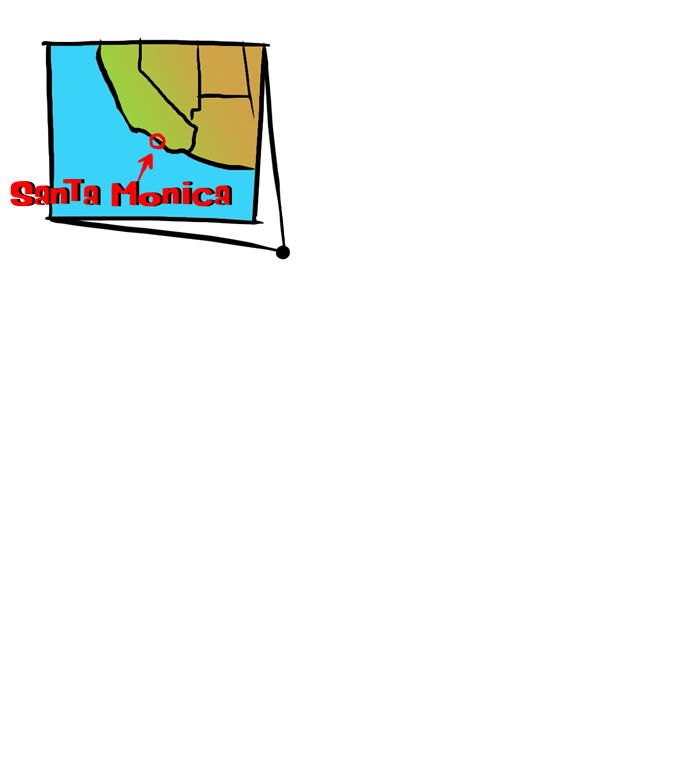 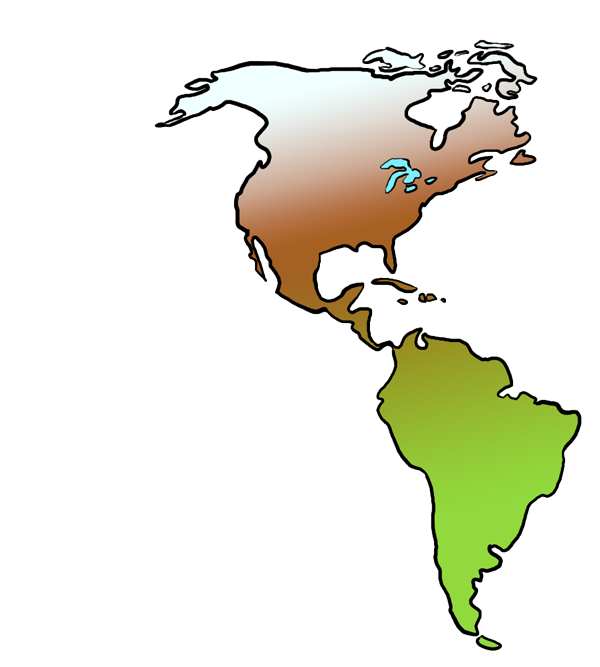 What is Waste?
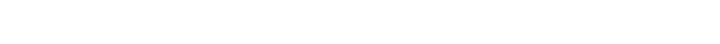 Waste is using something carelessly
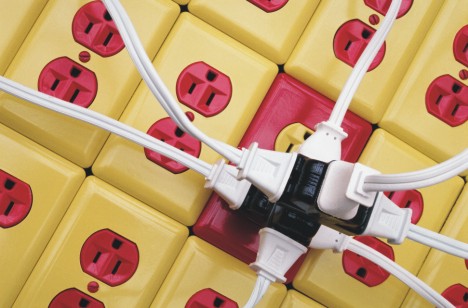 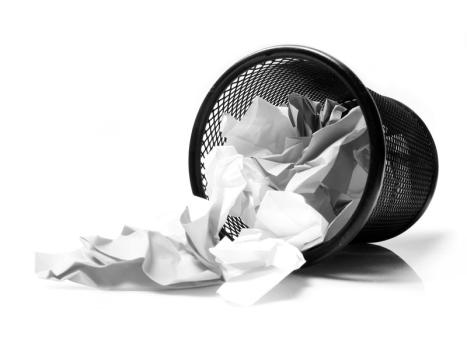 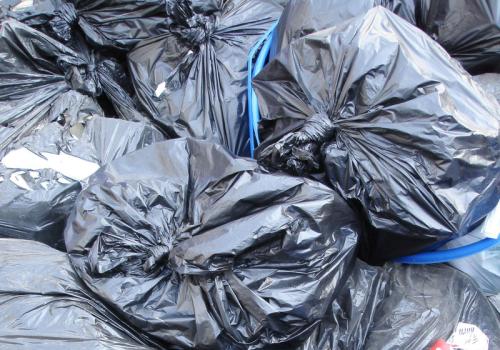 Waste is...
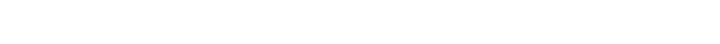 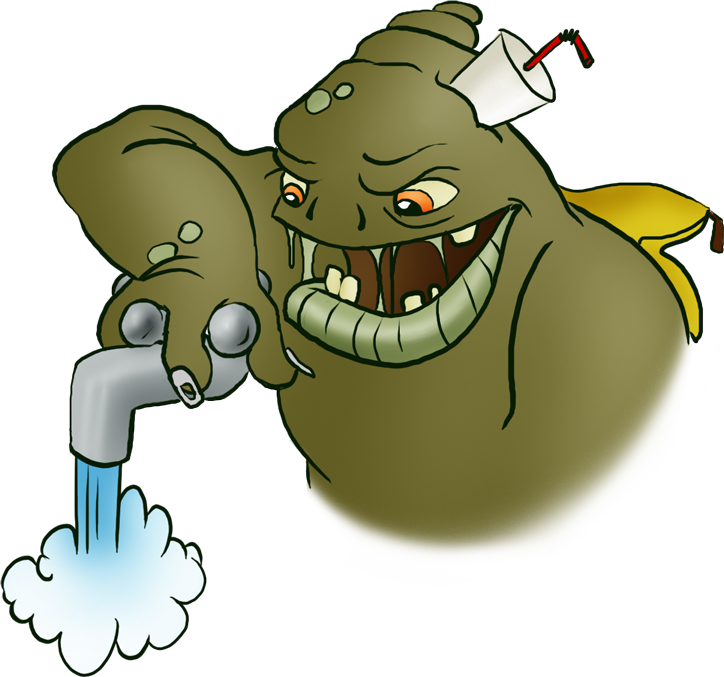 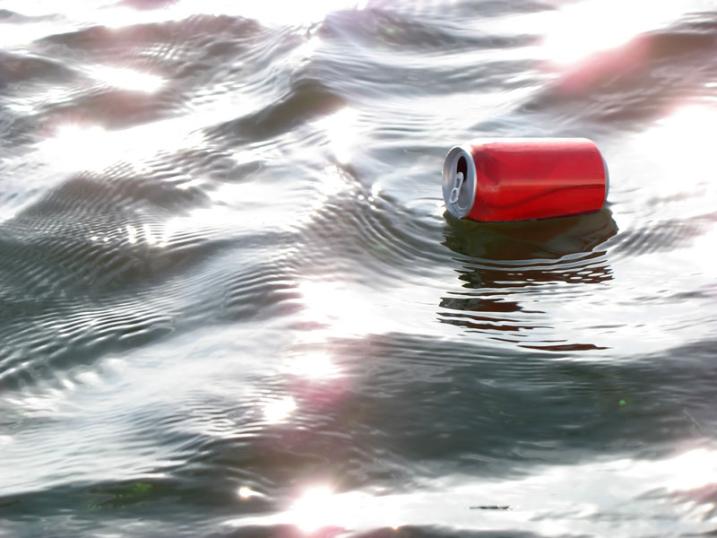 To Squander
Waste is...
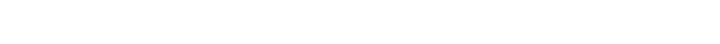 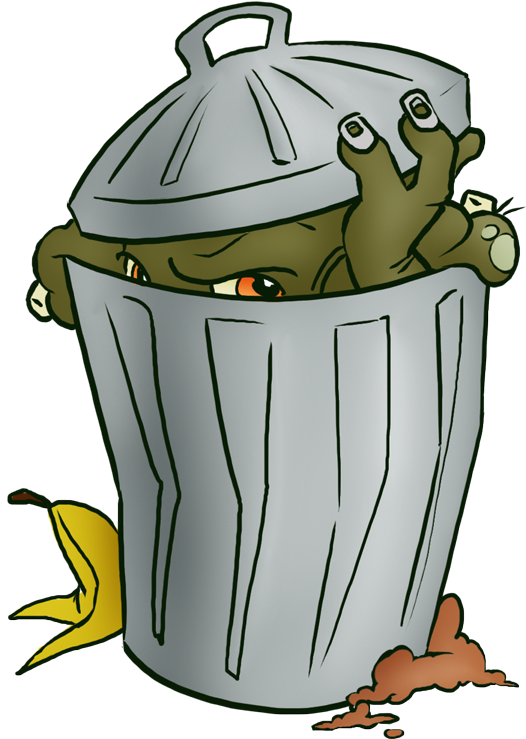 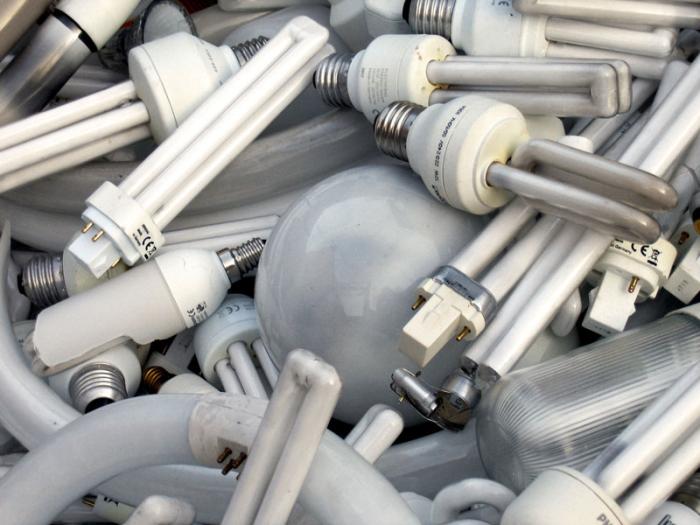 Discarded and unused materials
Waste is...
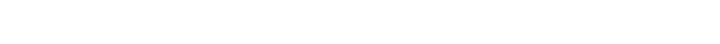 Pollutants and chemicals
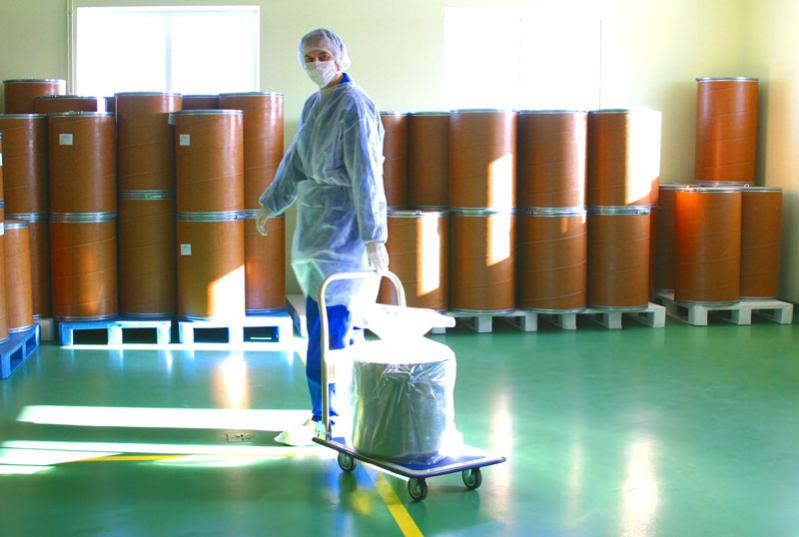 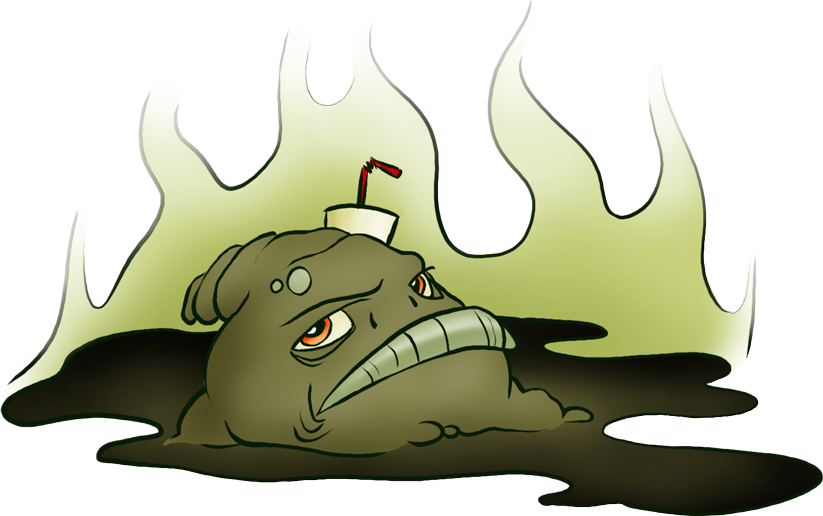 Waste is...
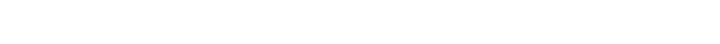 Materials that aren’t being used
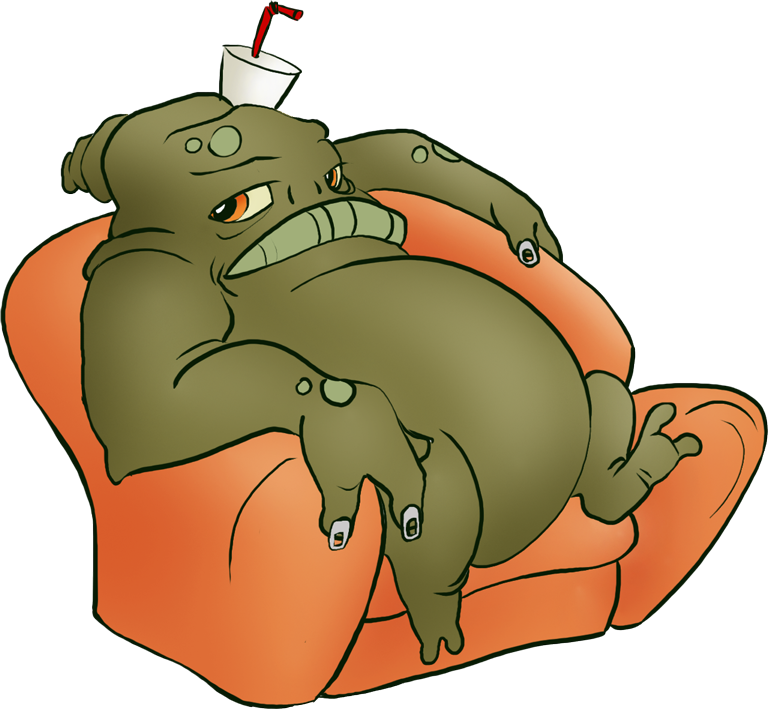 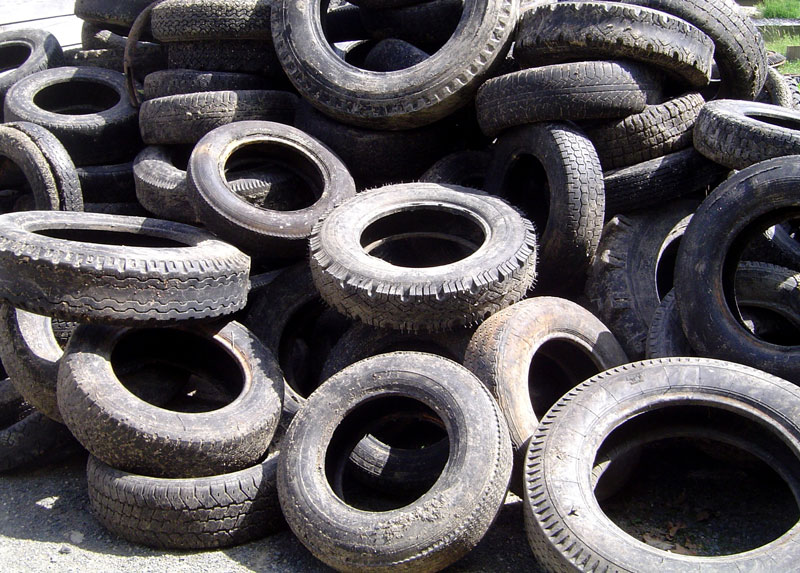 Waste I.Q.
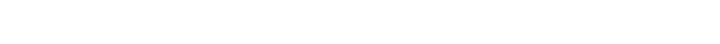 How much trash does the average person in the U.S. throw away every day?
1 lb
2 lbs
5 lbs
7 lbs
d. 7 lbs
Waste I.Q.
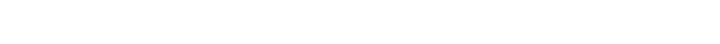 What country produces the most garbage per year?
Mexico
United States
Spain
China

b. United States
Waste I.Q.
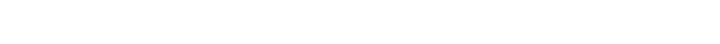 The United States always falls in the top 5 countries that produce the most garbage.
Mexico, China and Spain all produce large amounts of garbage every year, but the U.S. produces the most.
The U.S. makes up only 5% of the population on the planet, yet consumes 30% of all the resources and churns out 30% of all the waste.
Waste I.Q.
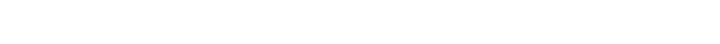 Garbage production in the U.S. has doubled over the last 30 years.
About 30% of all U.S. products are only used once then thrown away.
95% of ALL plastic, 66% of ALL glass and 50% of ALL aluminum beverage cans do not get recycled; instead they get burned or buried.
Where does the waste go?
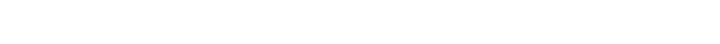 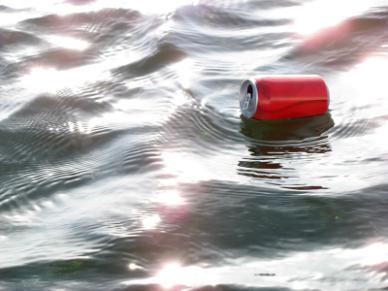 Into our air
Into our soil
Into our water
Sometimes to trash conversion and recycling plants
Most of our trash goes to landfills
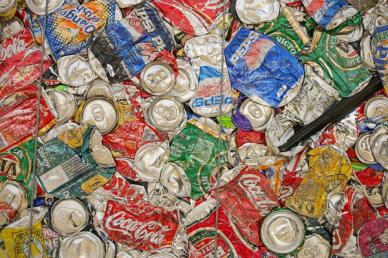 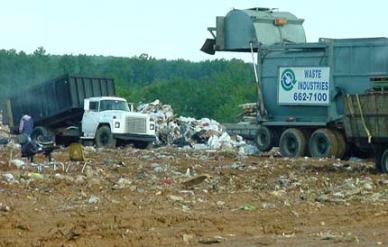 Where does the waste go?
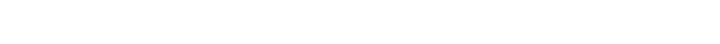 About 57% of all our trash is buried in landfills
95% of ALL plastic, 66% of ALL glass and 50% of ALL aluminum beverage cans do not get recycled; instead they get burned or buried.
Just because you can’t see the trash doesn’t mean it’s not a problem any more.
What is a Landfill?
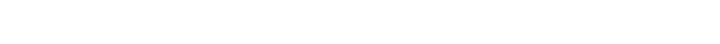 A landfill is a carefully engineered basin in the ground where we hide our waste.
Landfills are like a double-lined bathtub – the aim is to stop any waste leaking out into our water supply – especially our groundwater.
Bathtubs can often leak out in 2 ways – from a crack in the bottom, or by flowing over the top.
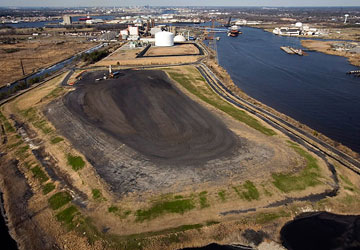 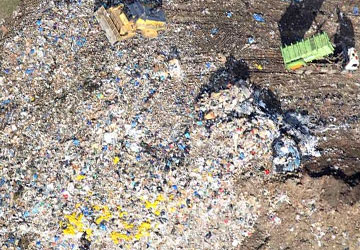 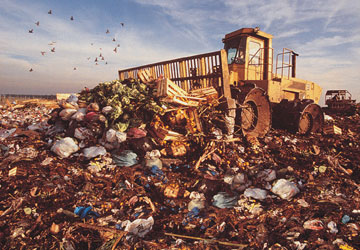 Manufacturing
plant
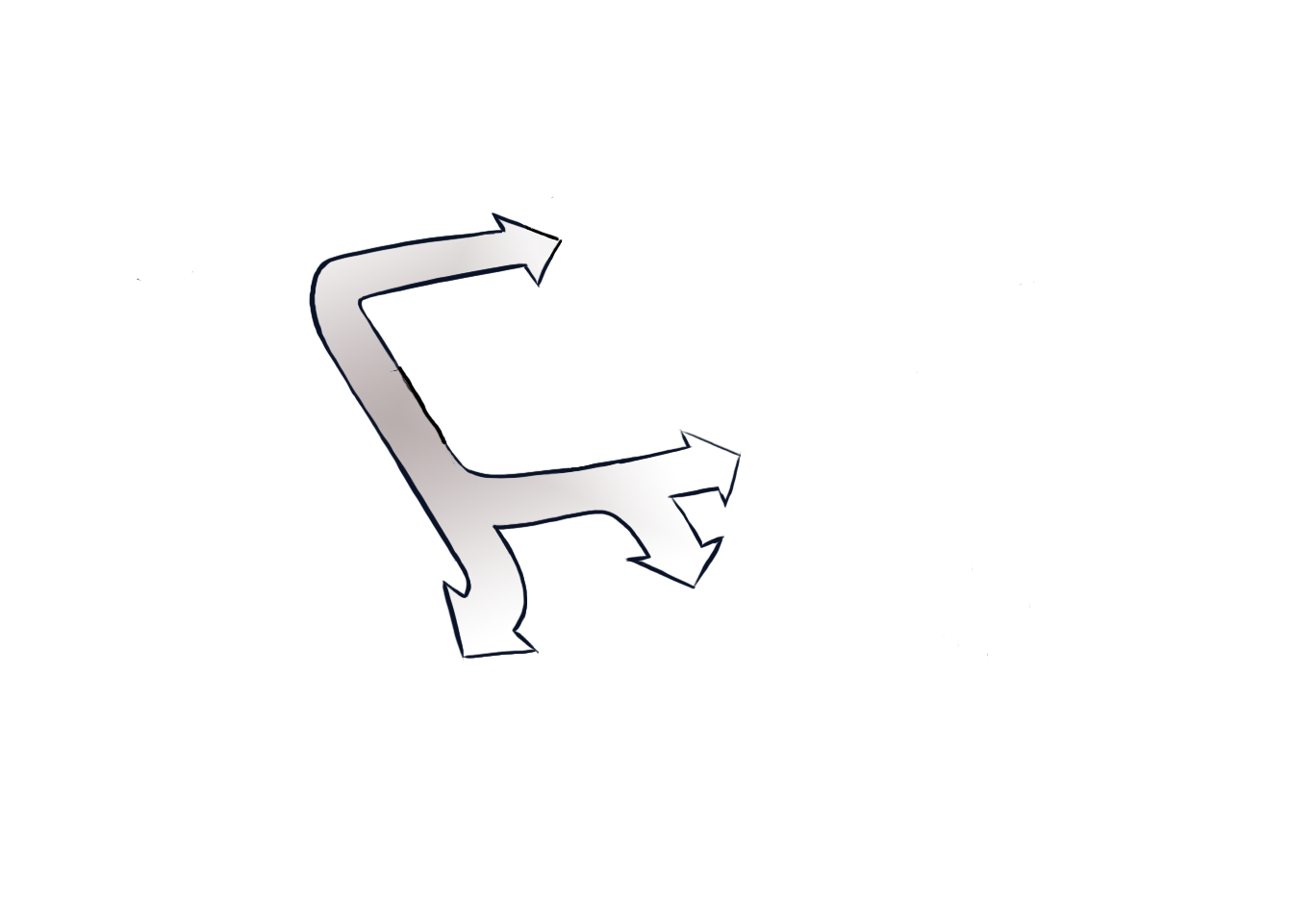 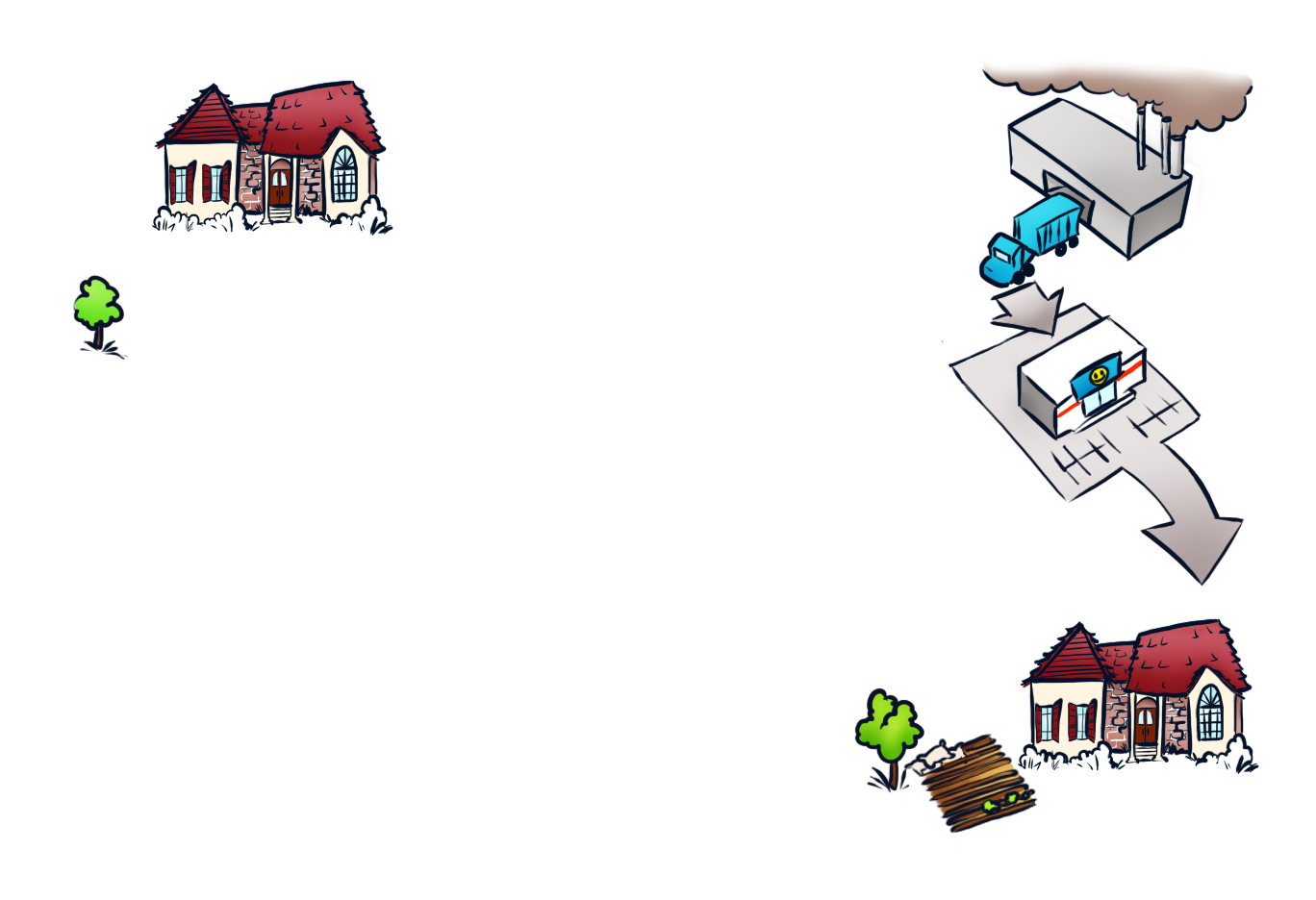 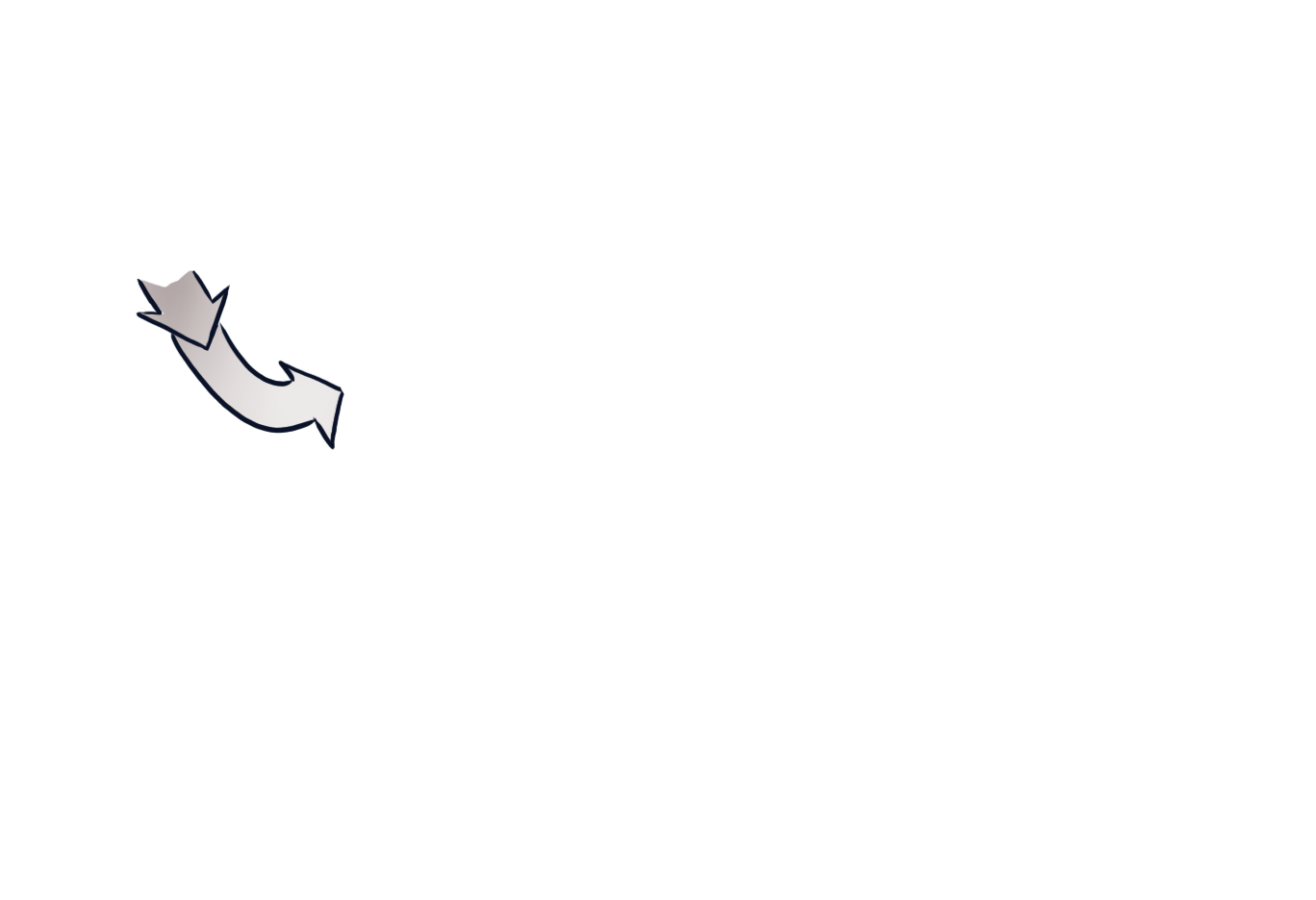 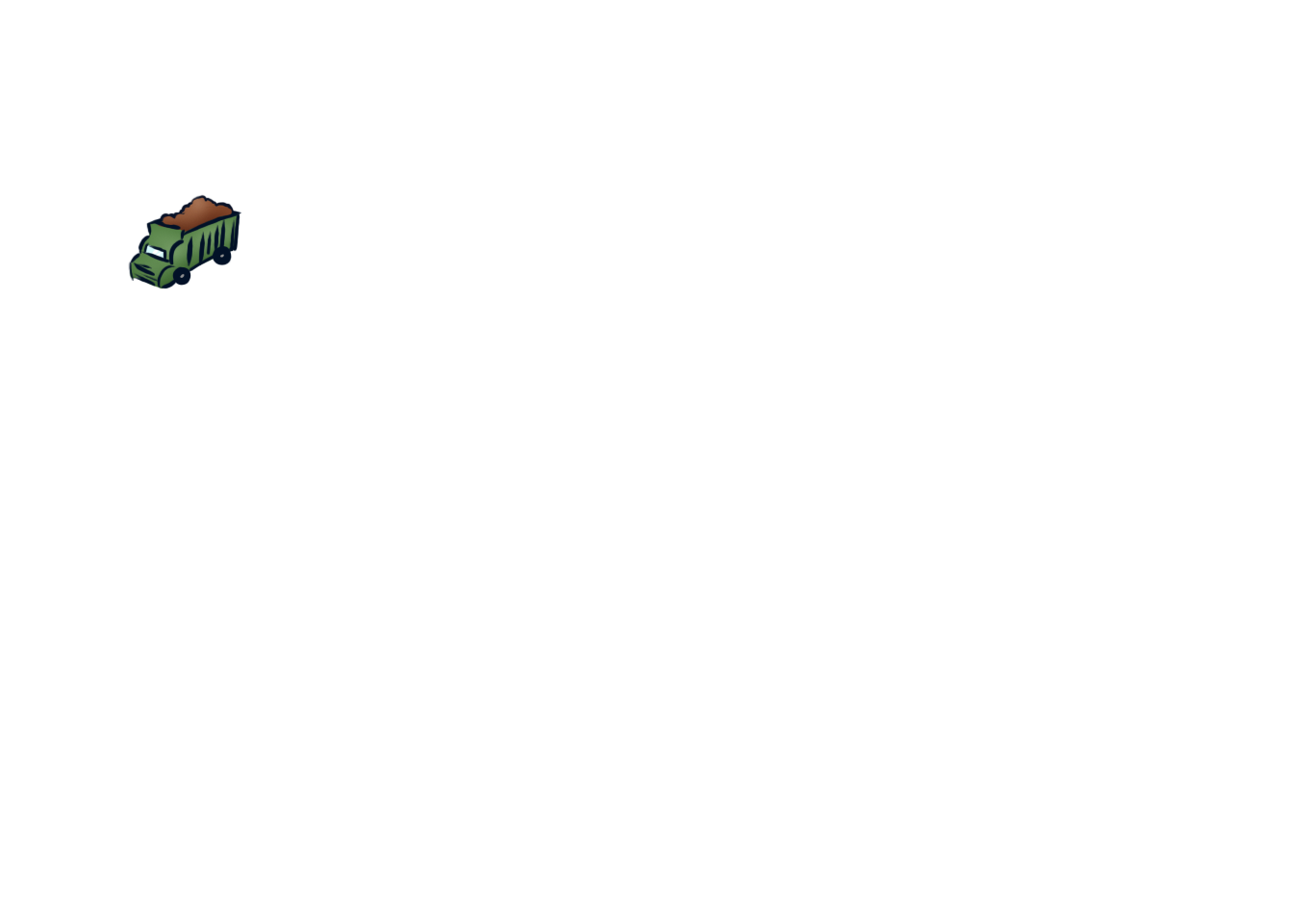 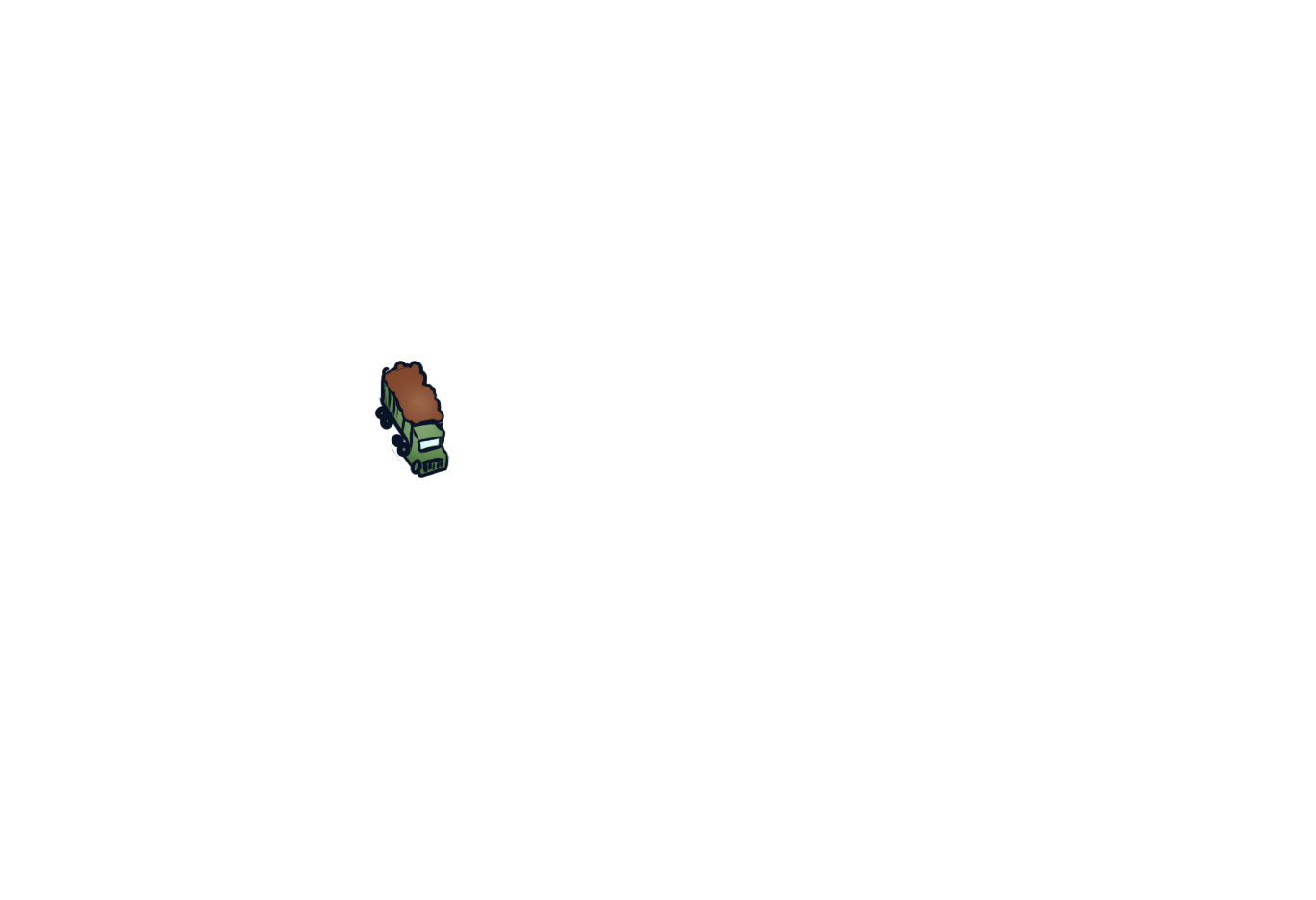 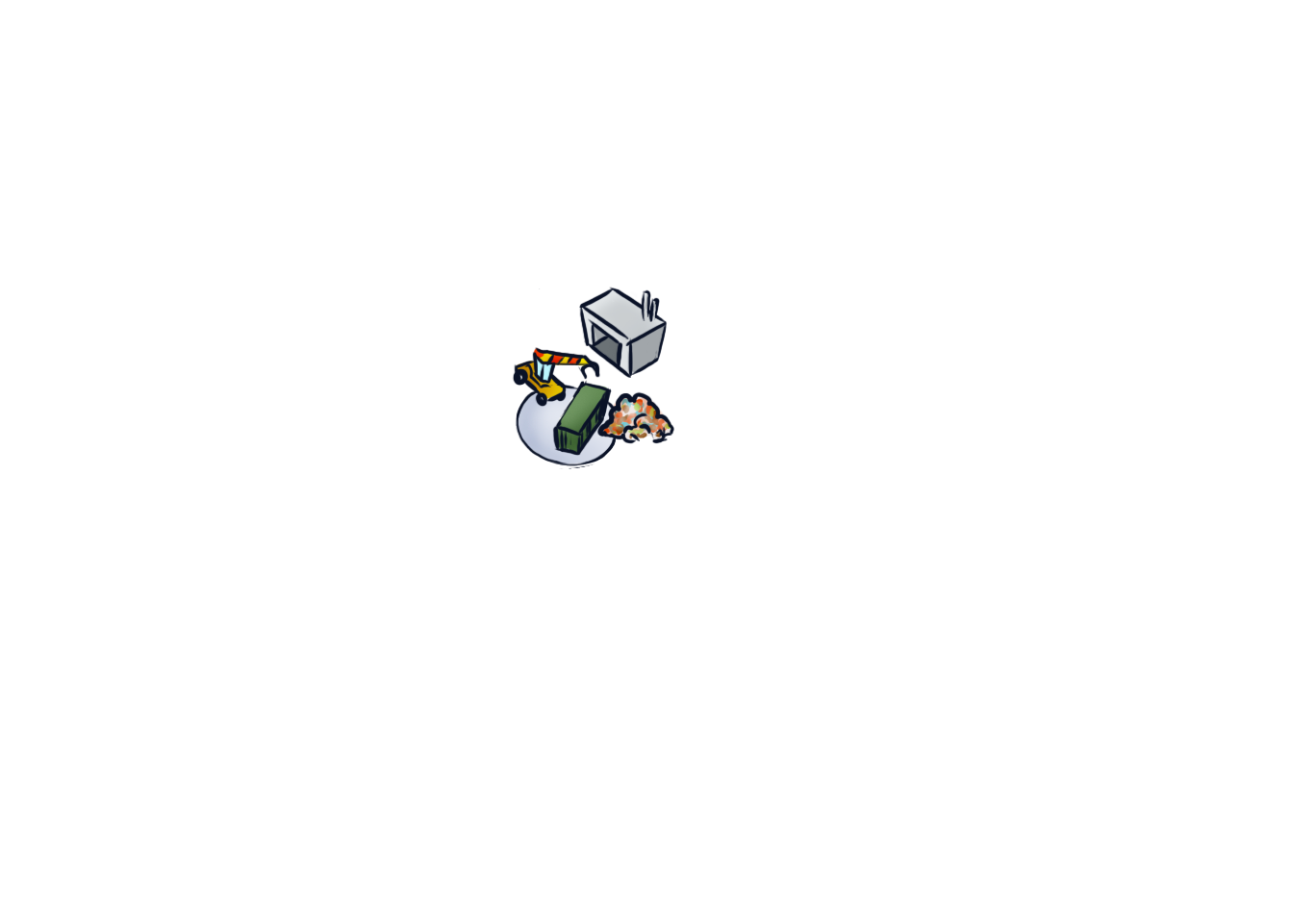 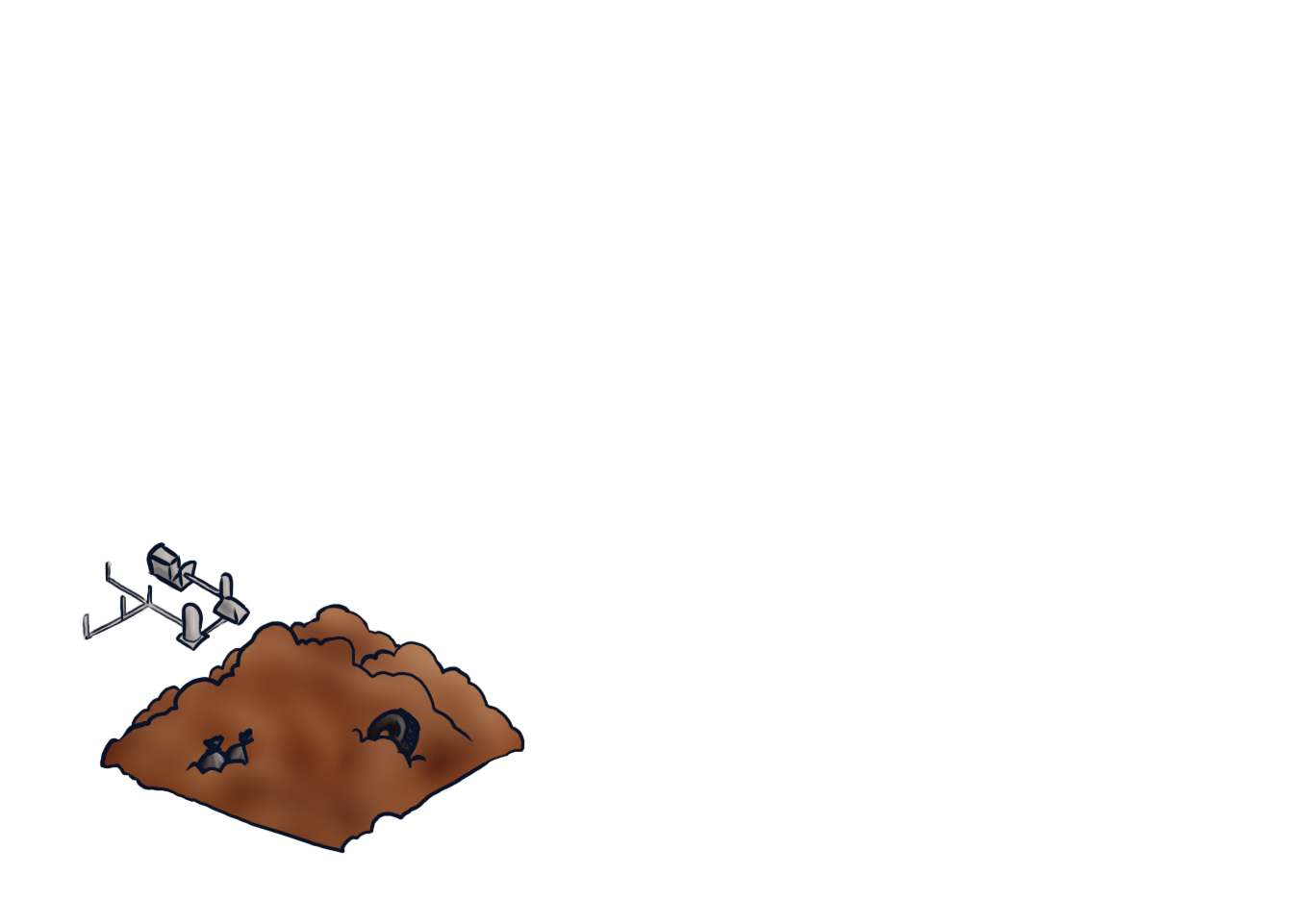 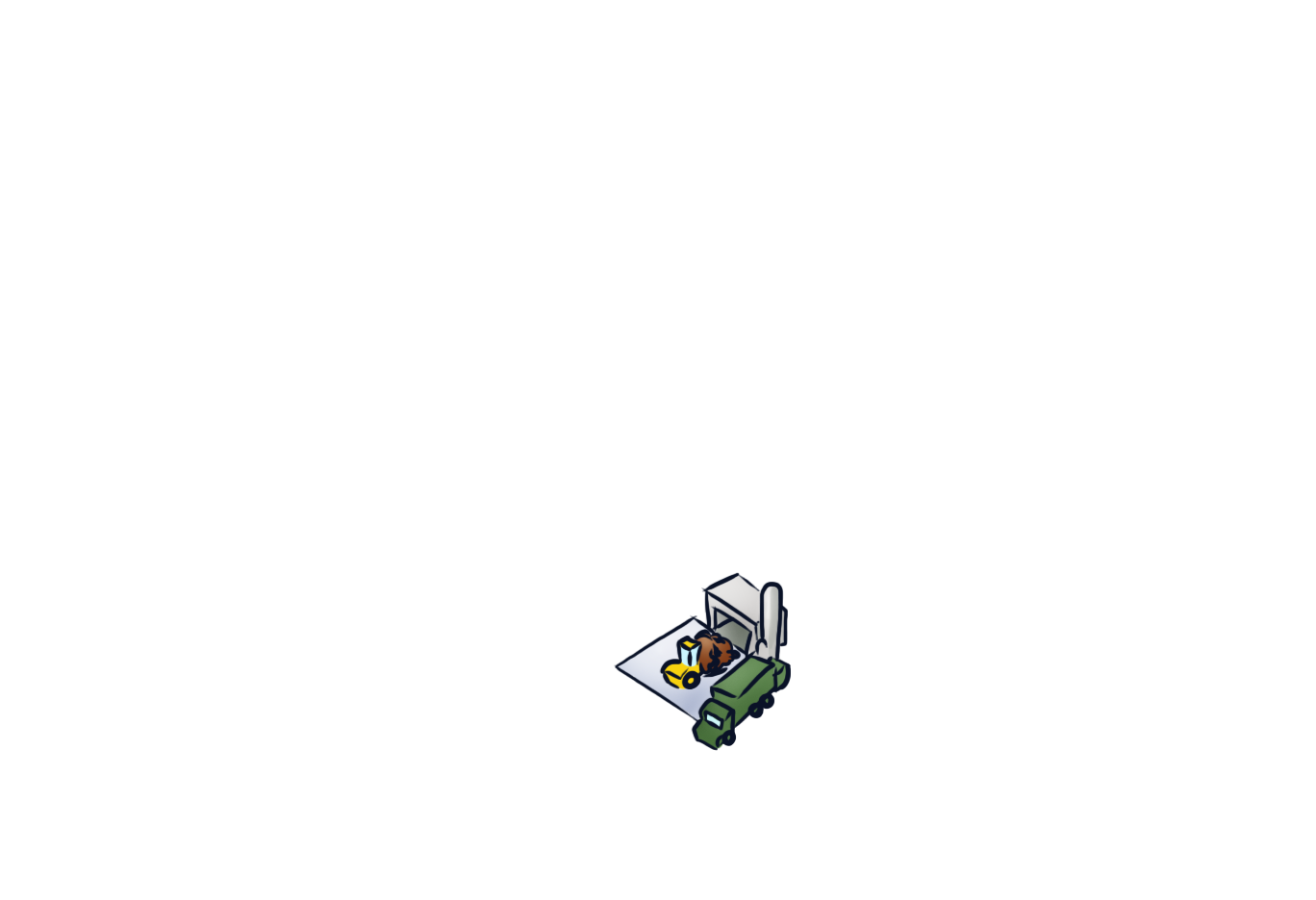 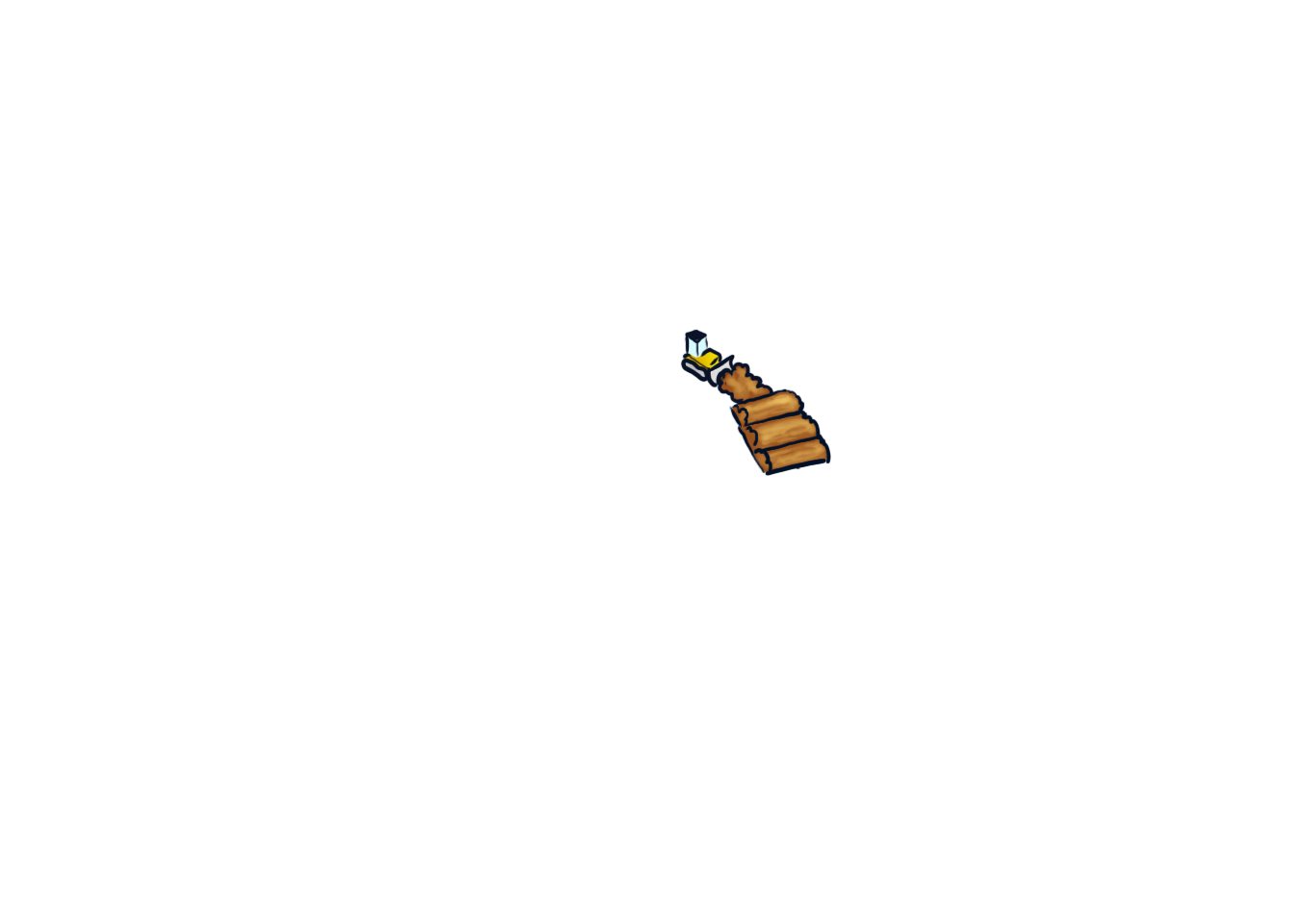 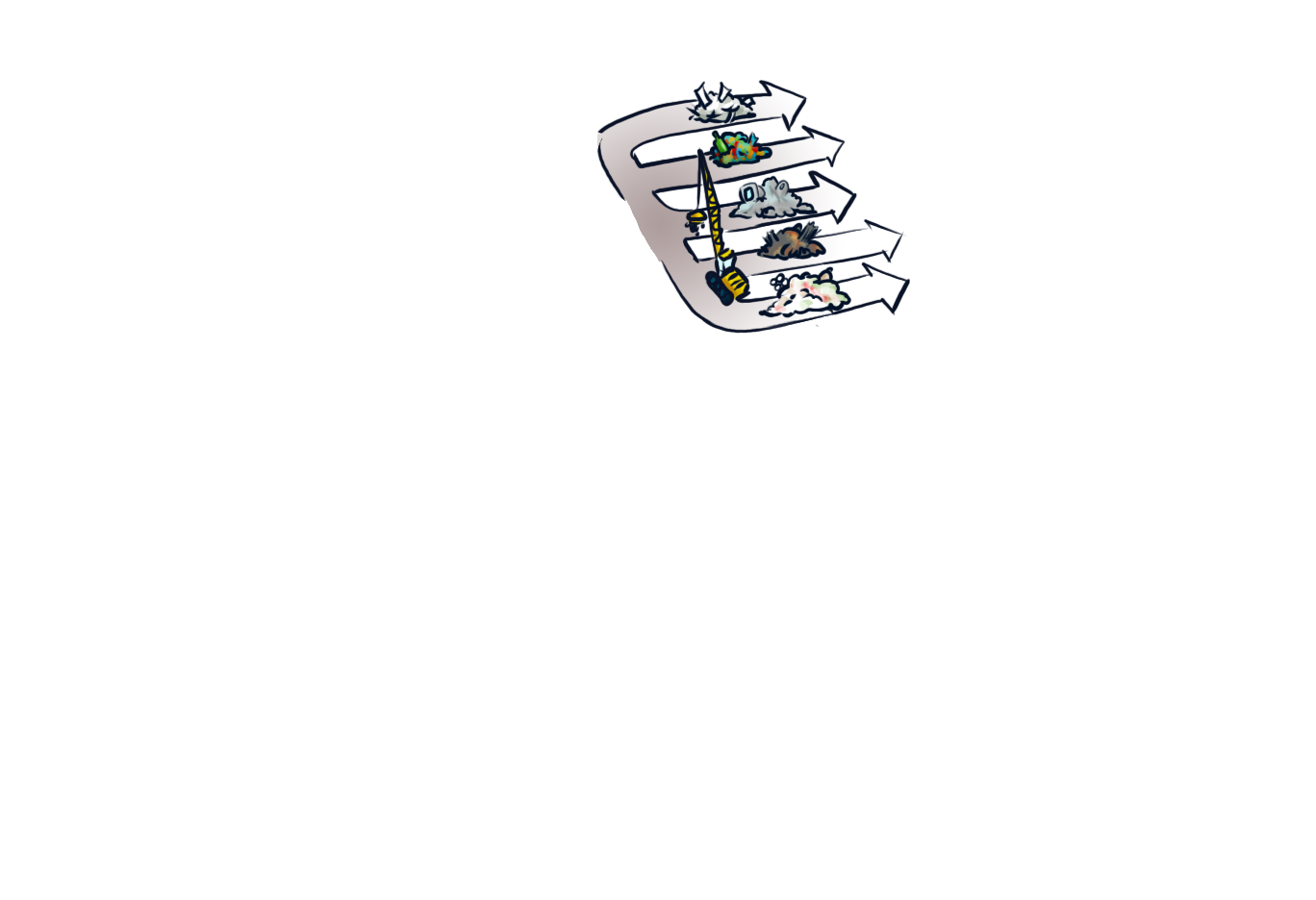 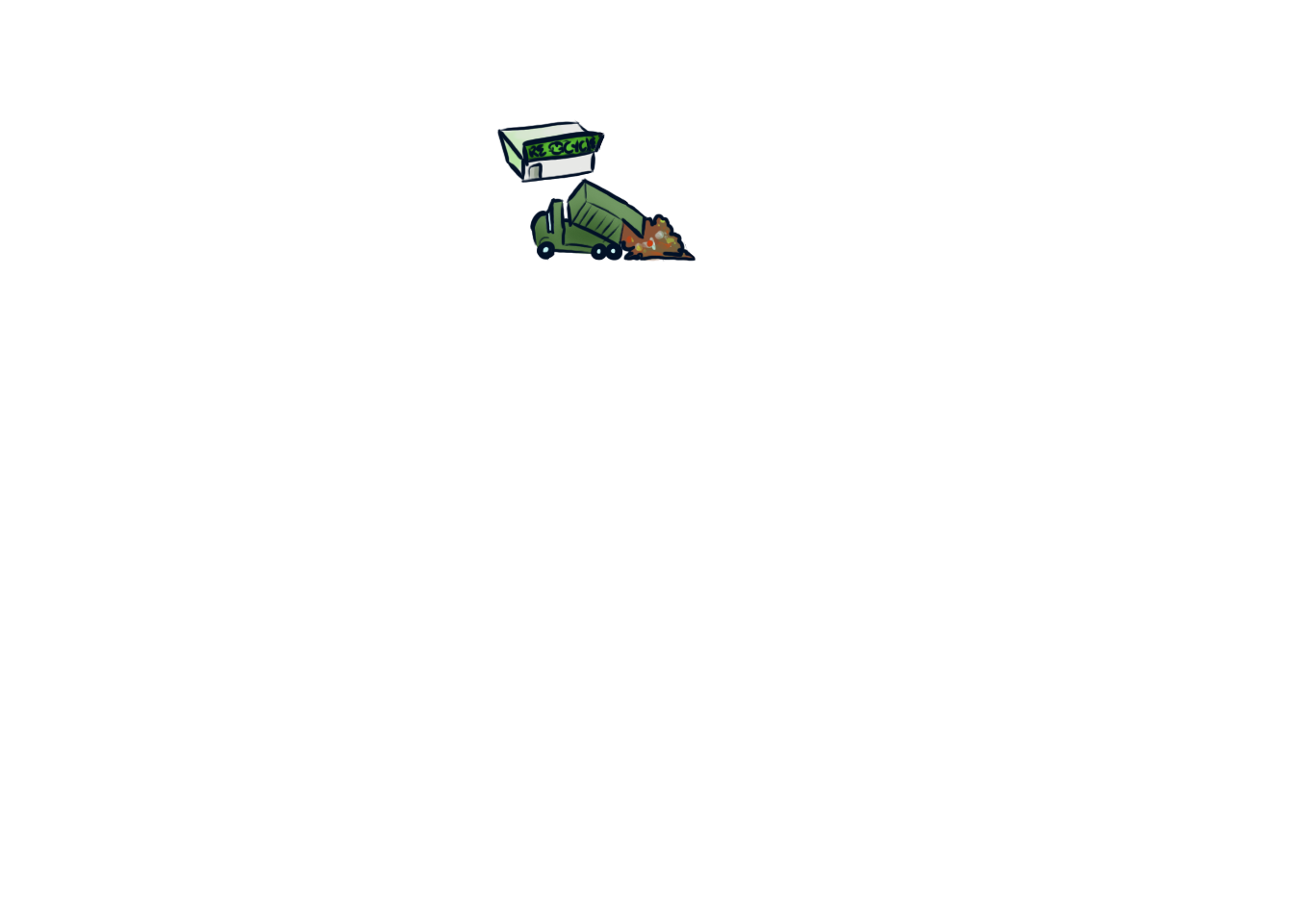 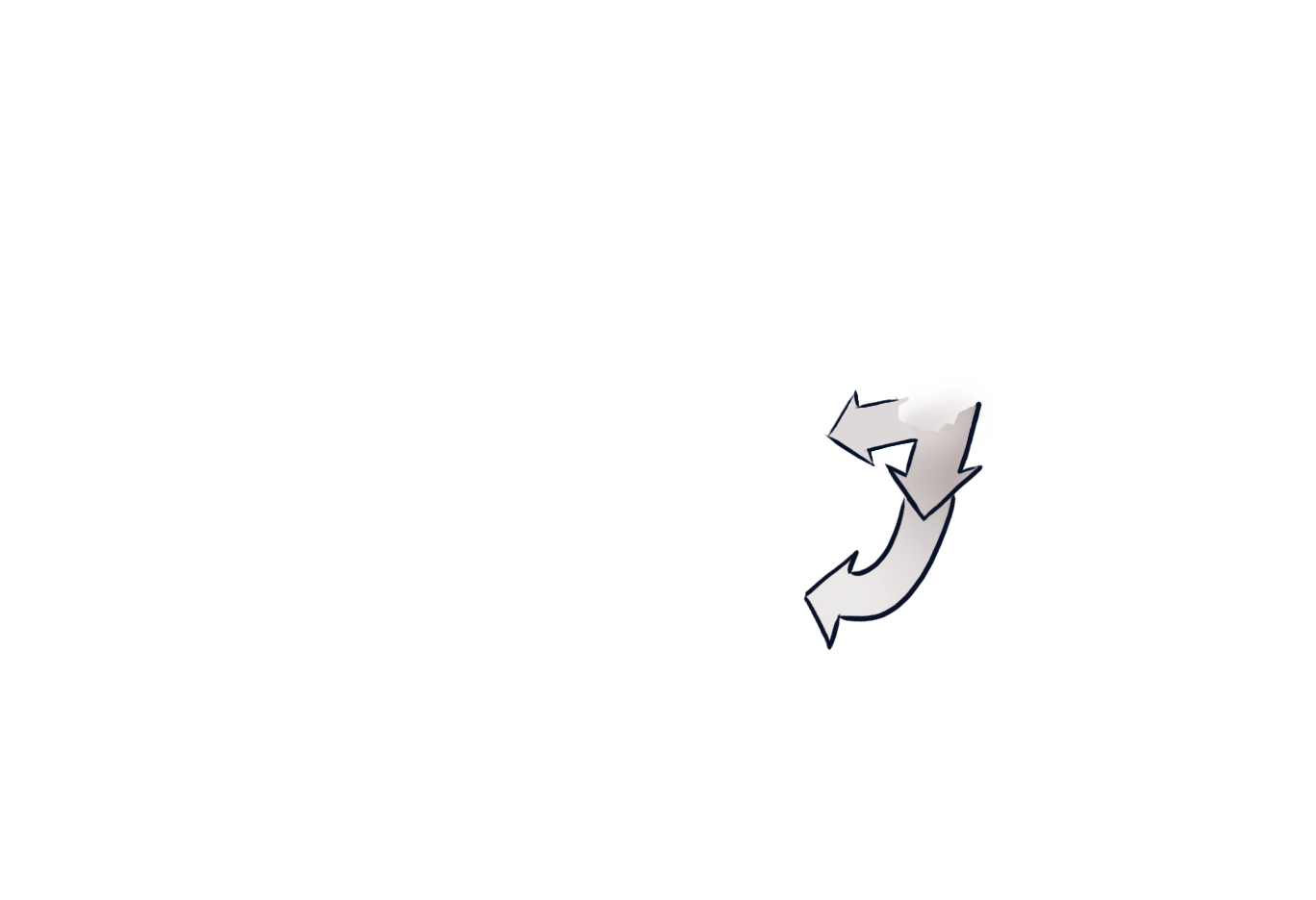 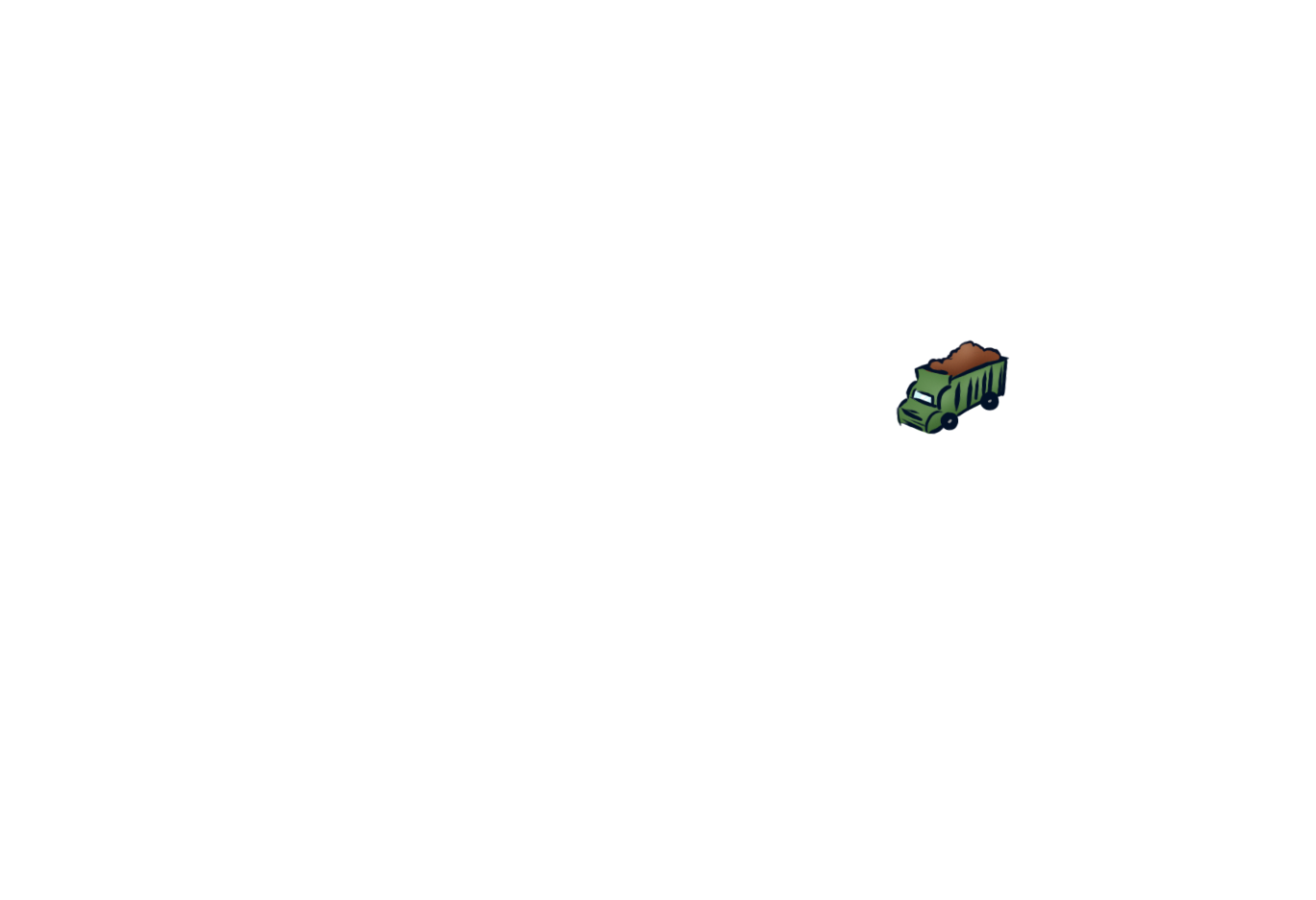 Recycling center
your homes
Paper
      Glass
       Ewaste
            Metal
           plastic
Trash
pickup
Retail Stores
Transfer
station
Composting
Landfill gas collection
Waste to energy plant
Landfill site
To your homes!
What is a Landfill?
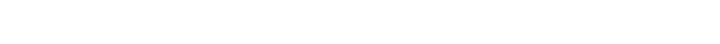 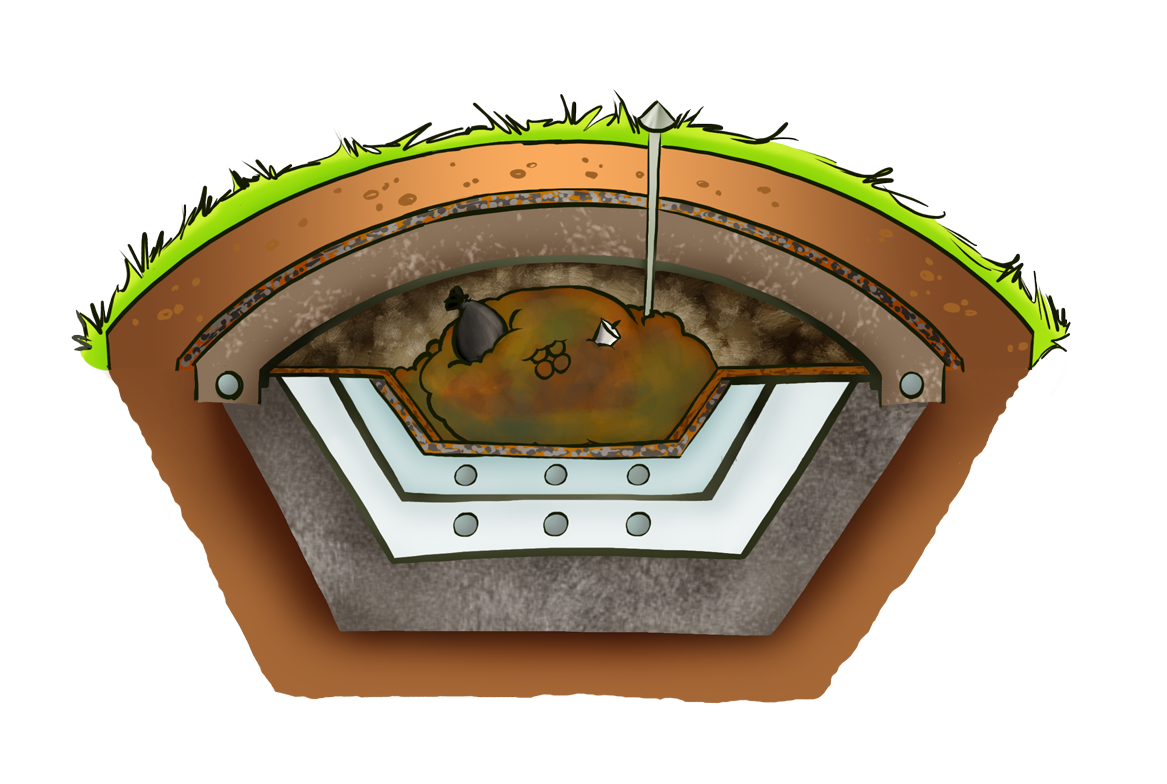 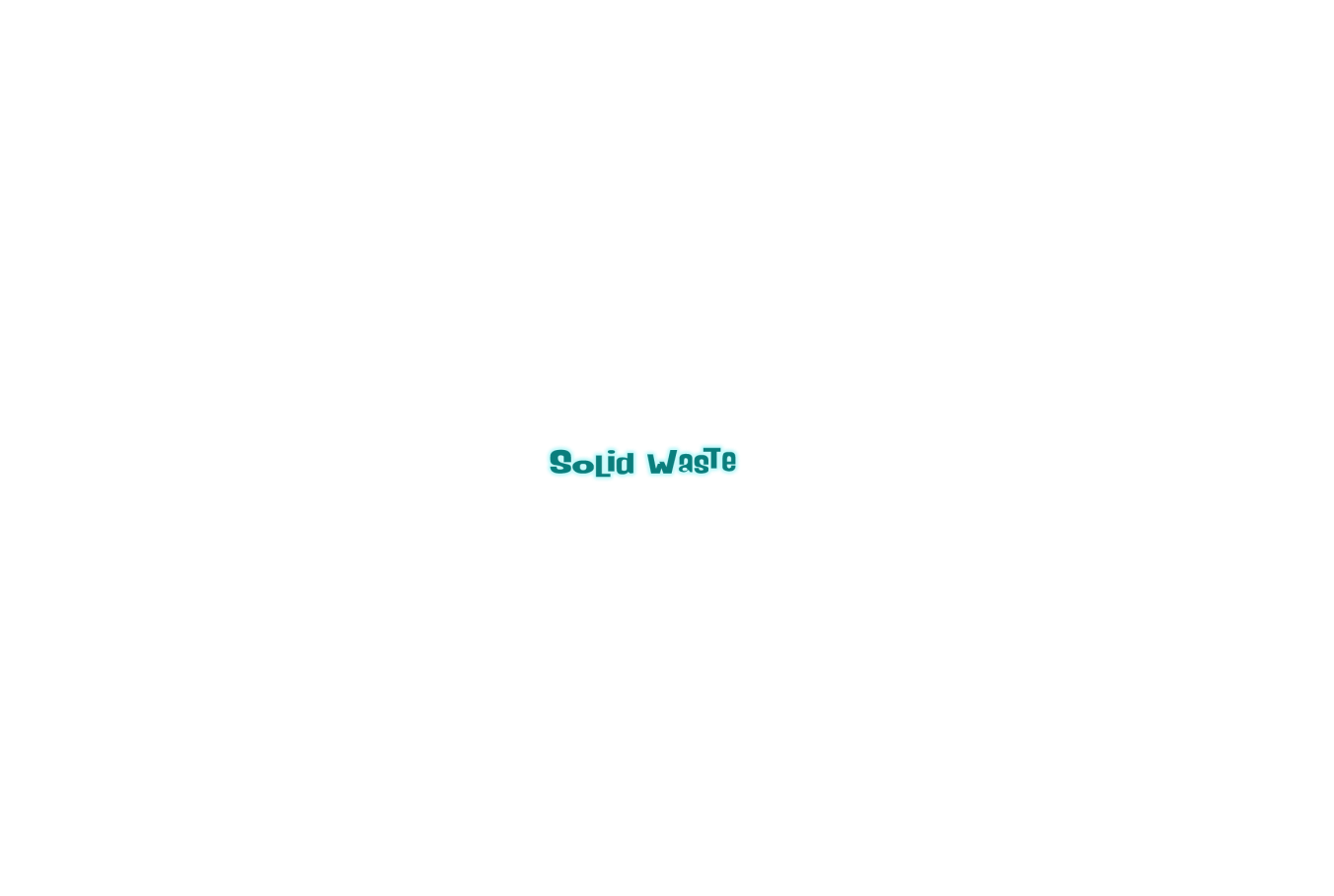 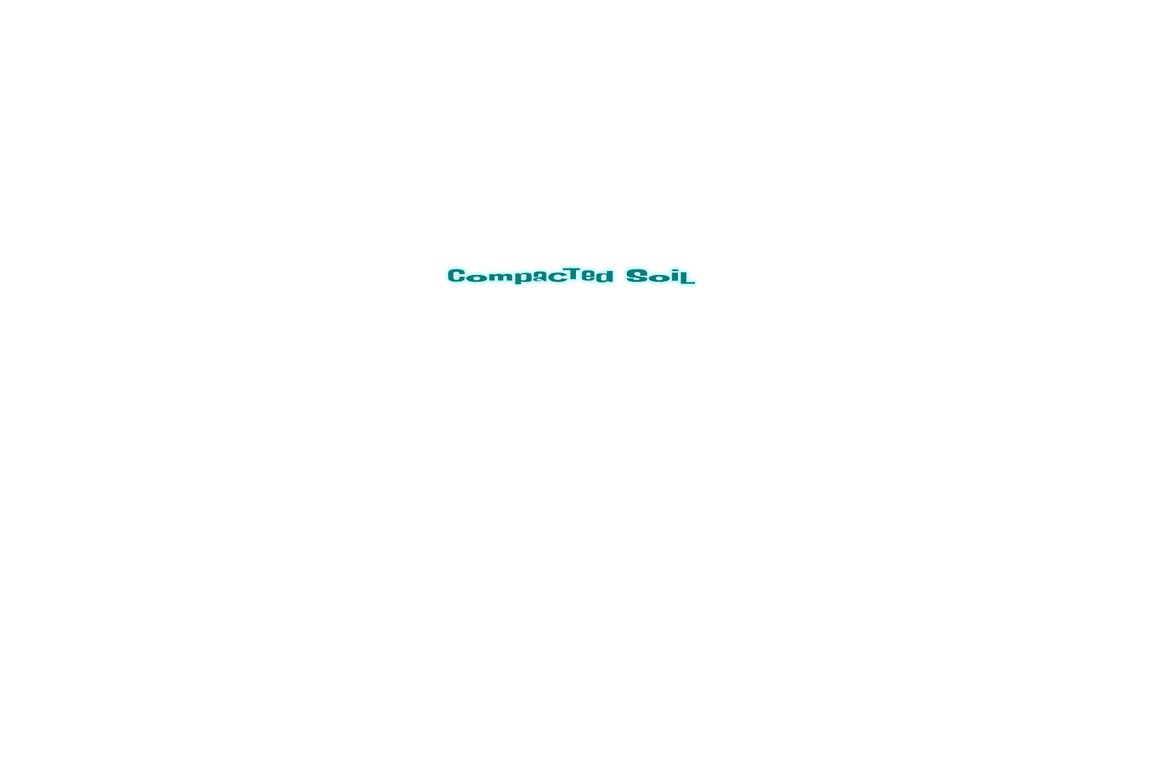 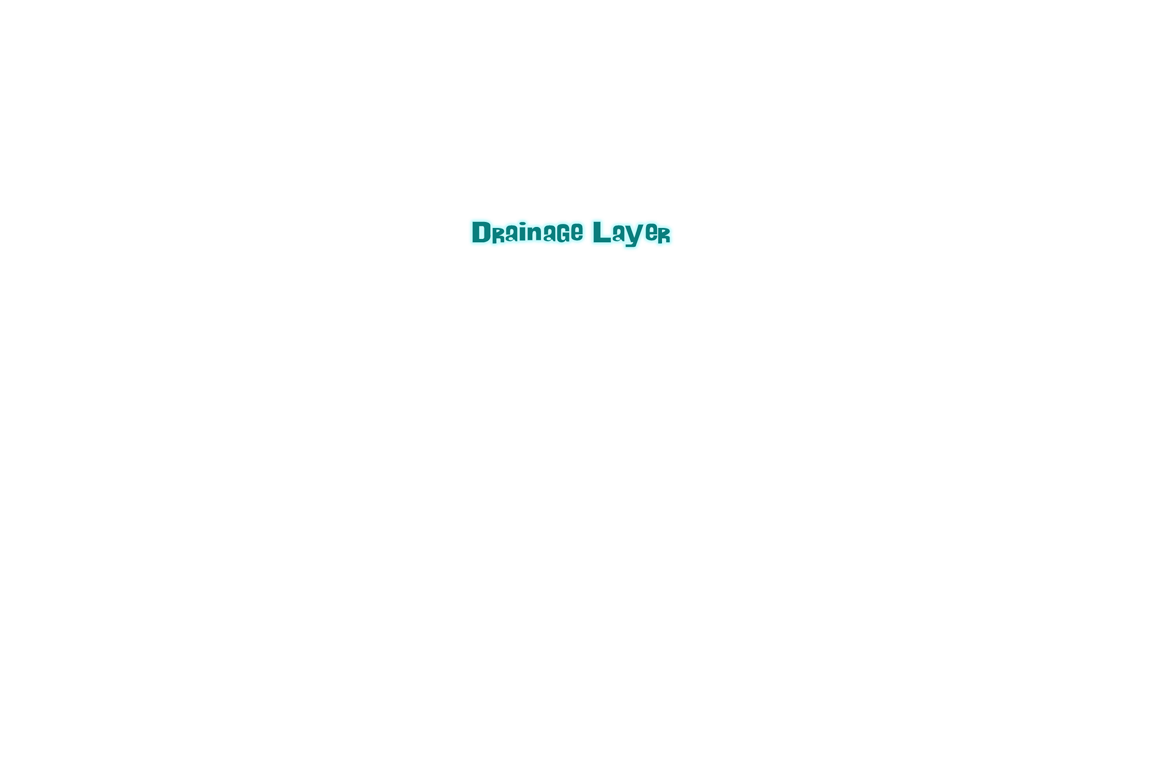 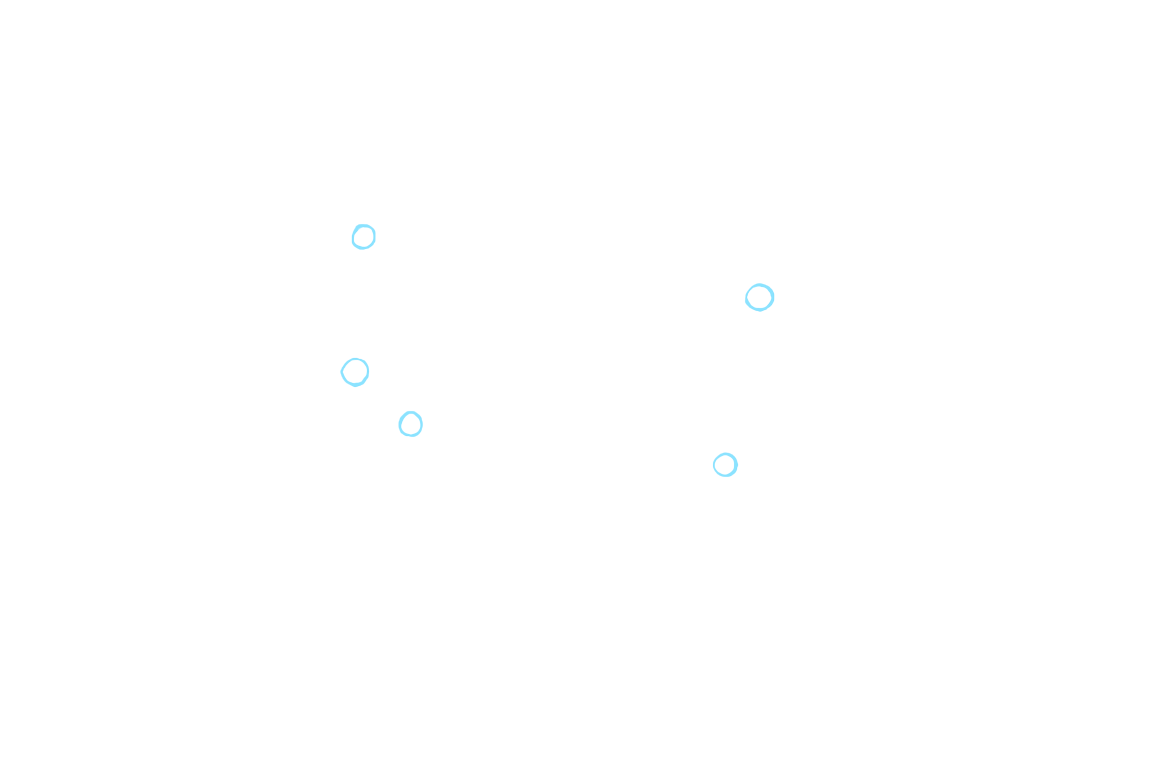 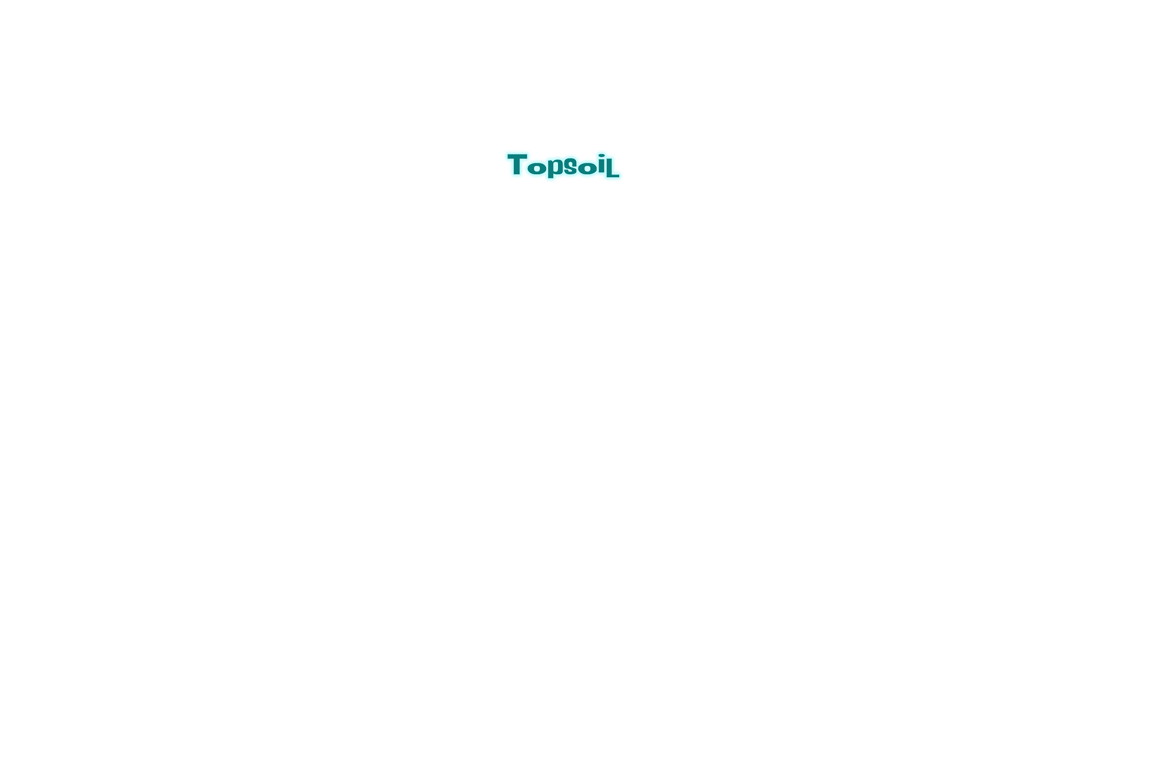 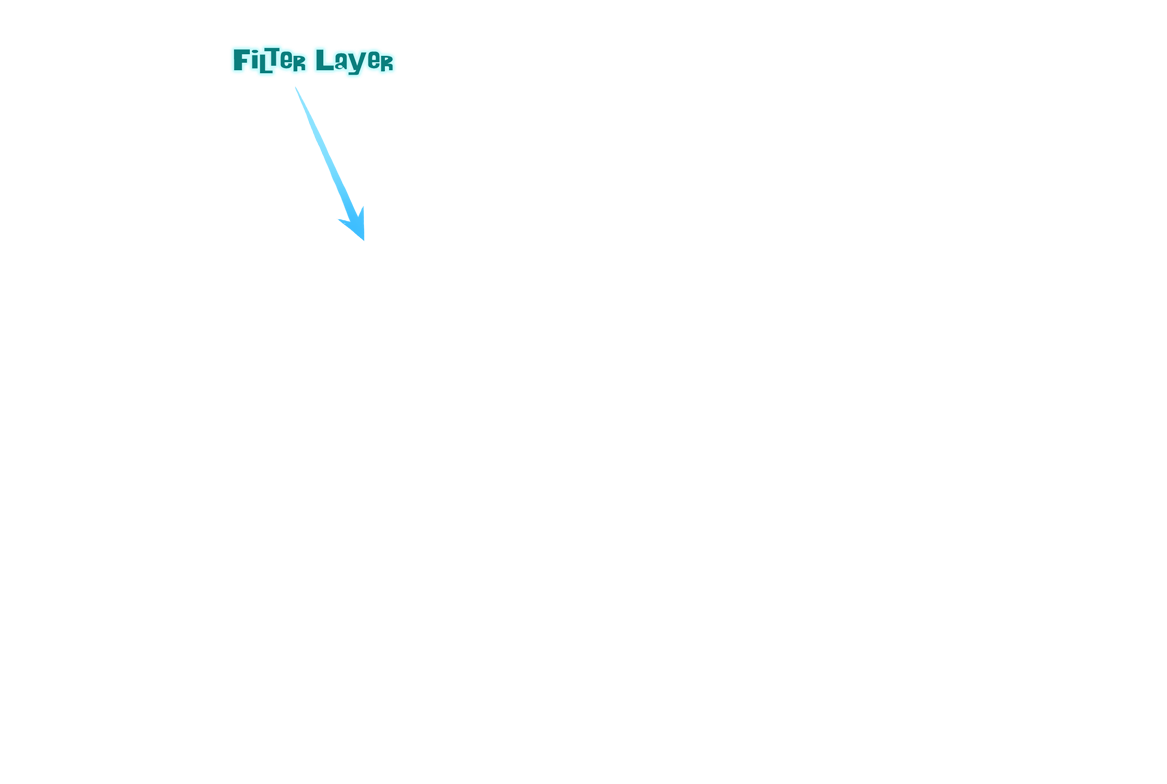 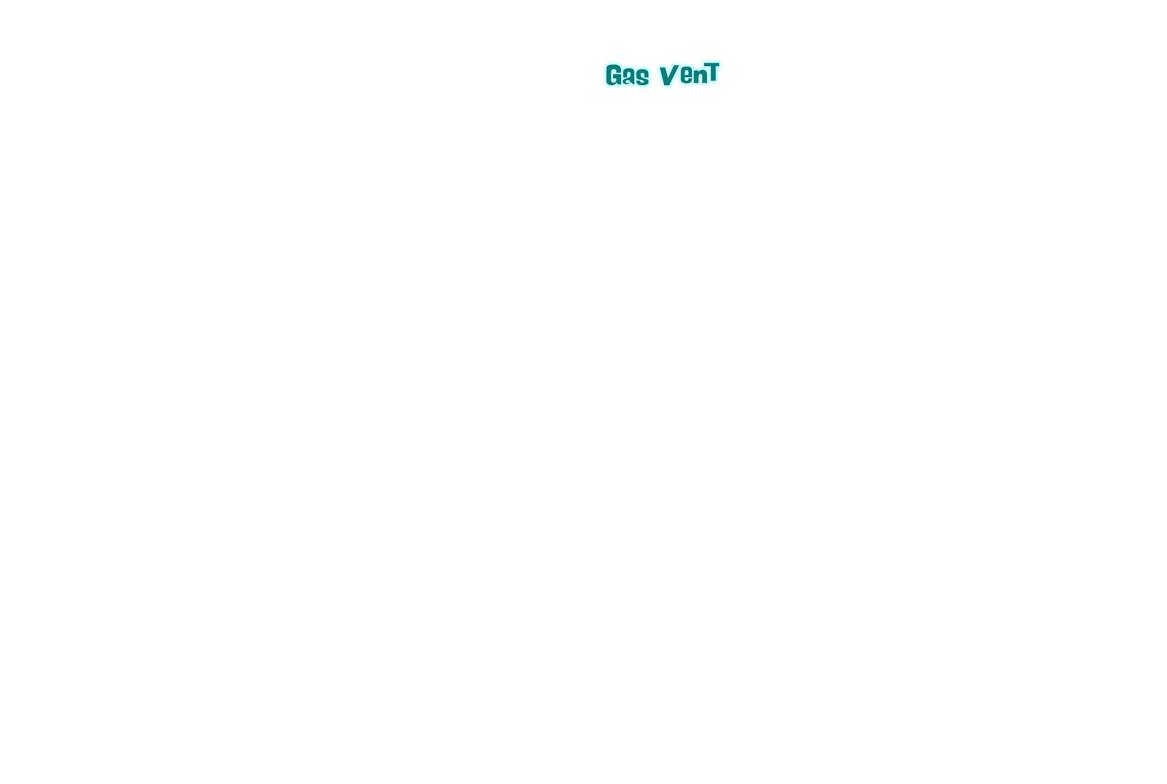 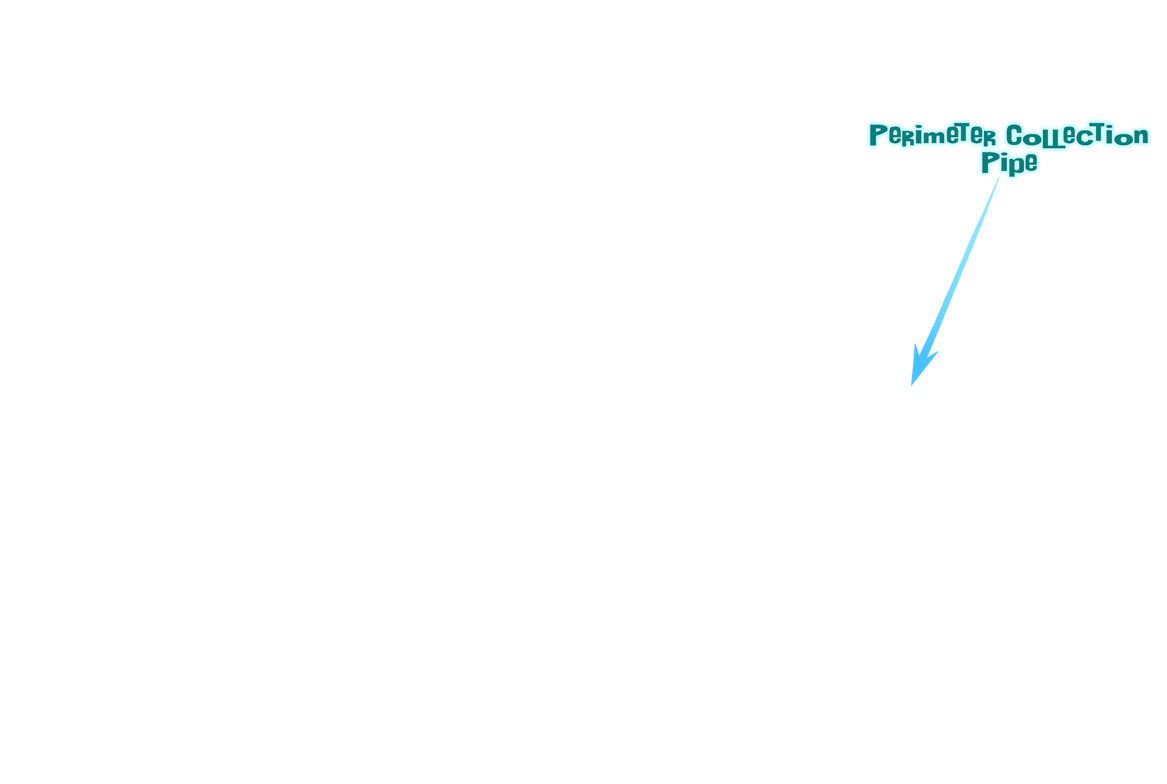 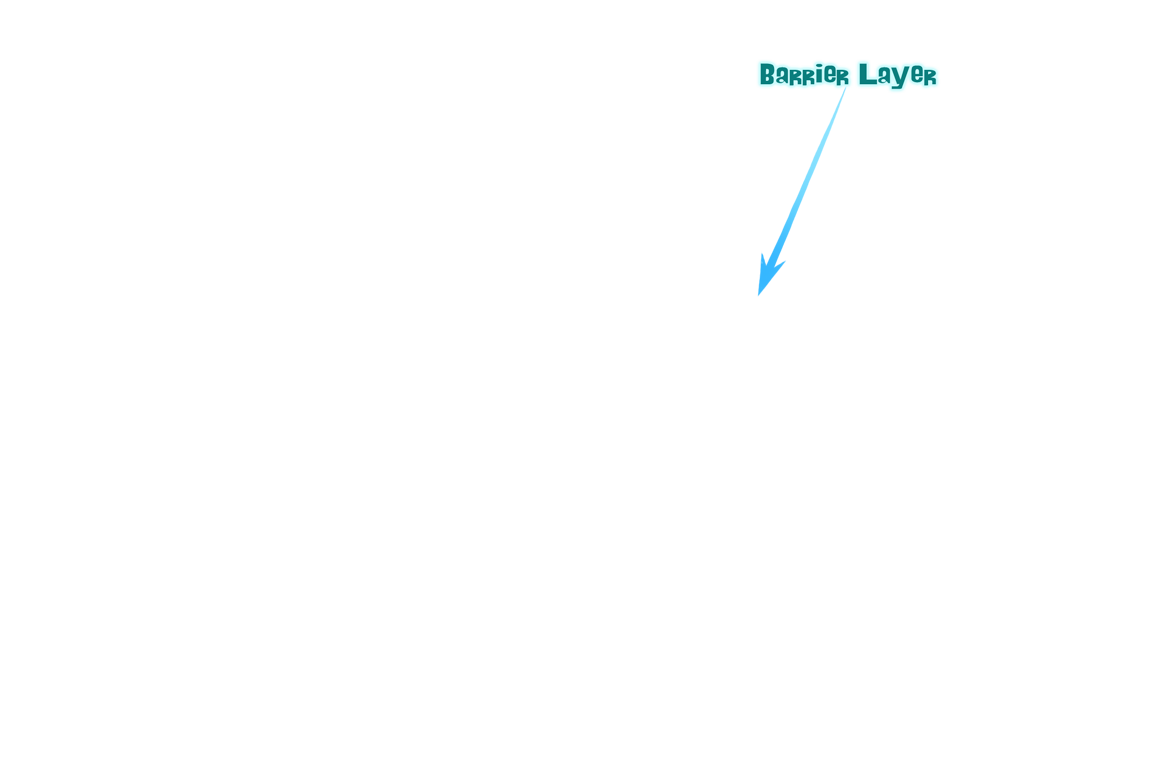 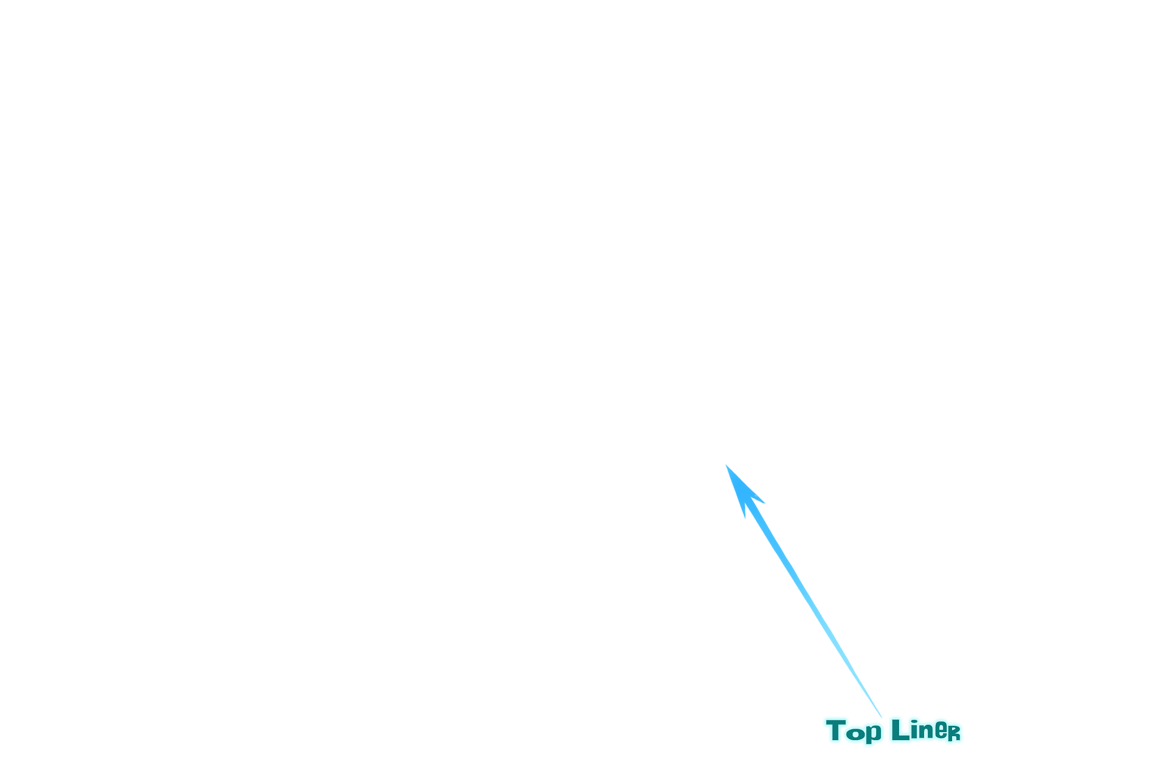 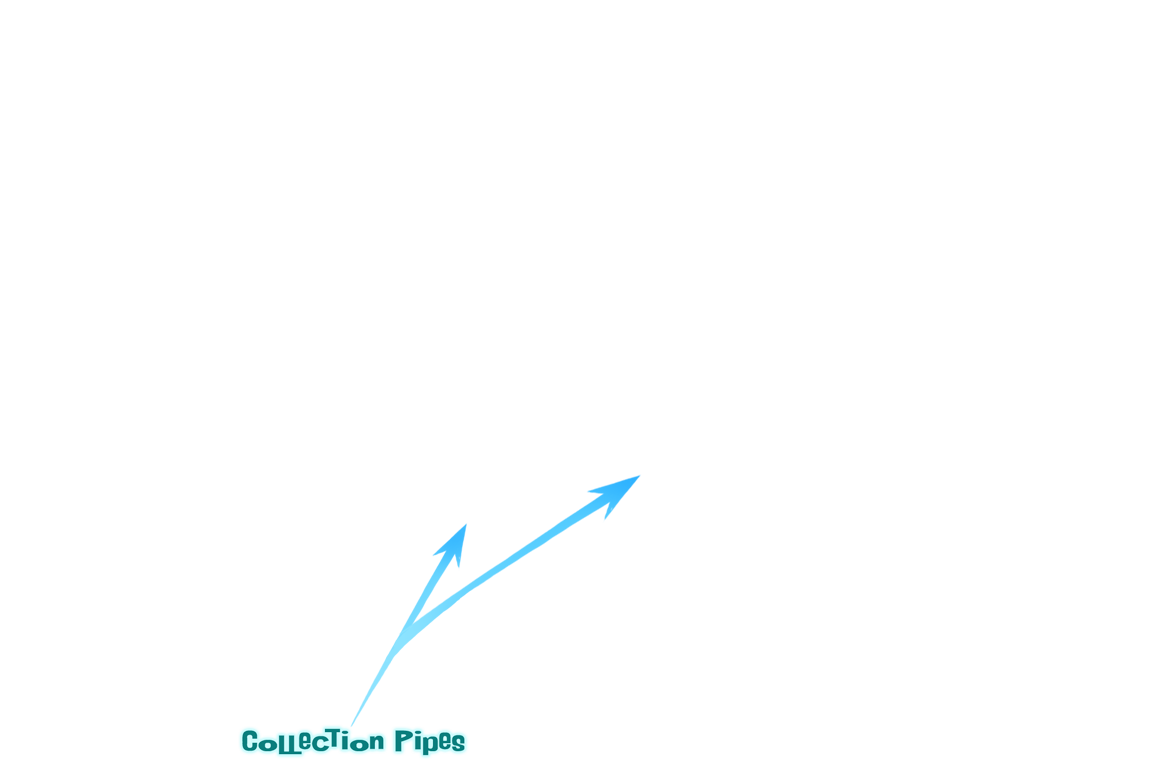 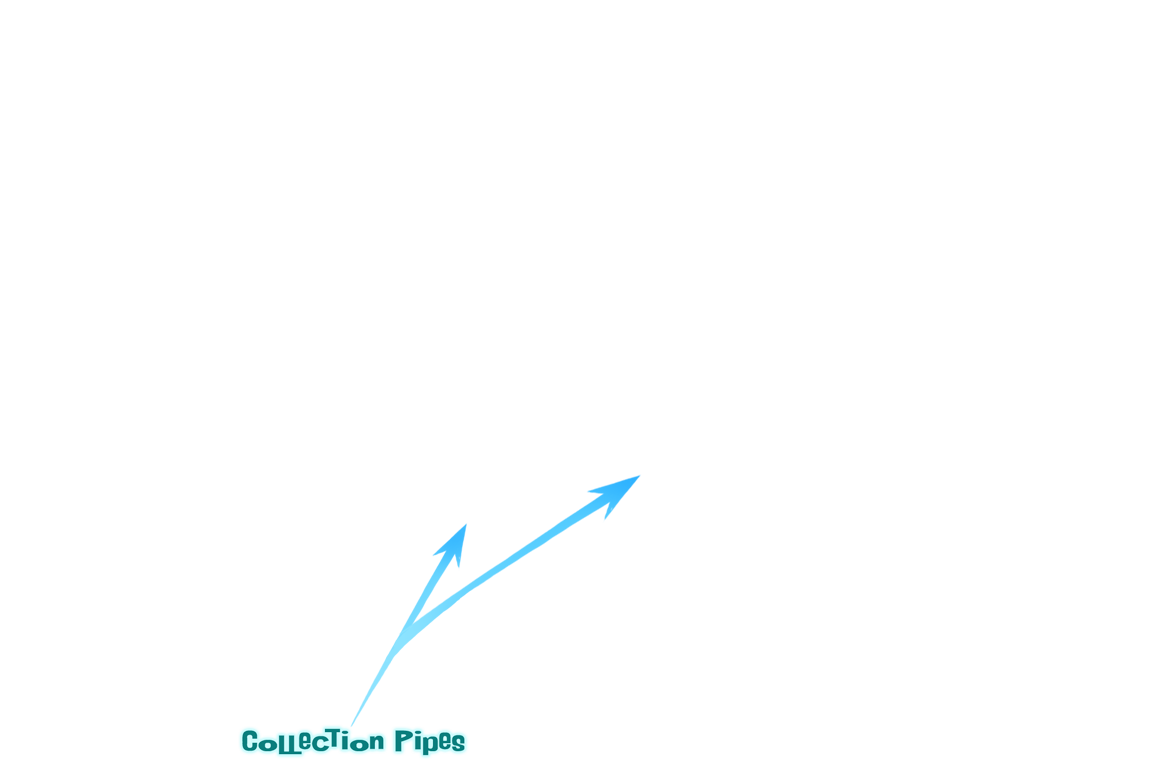 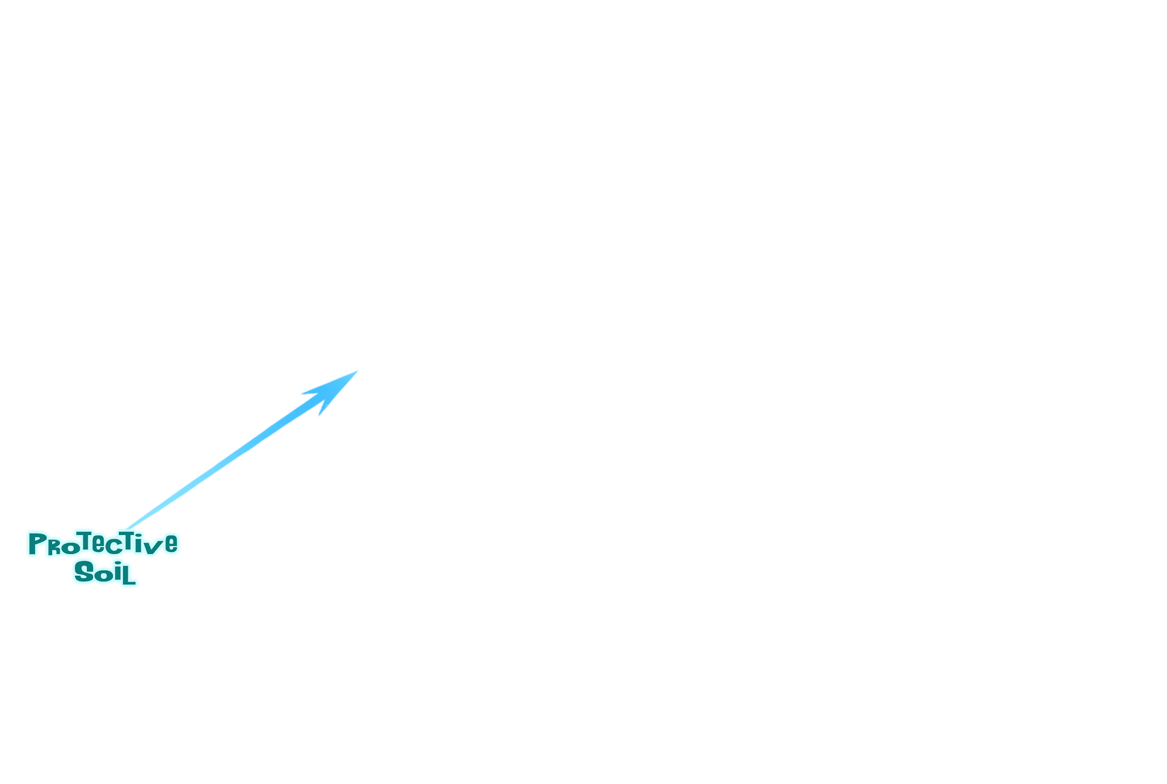 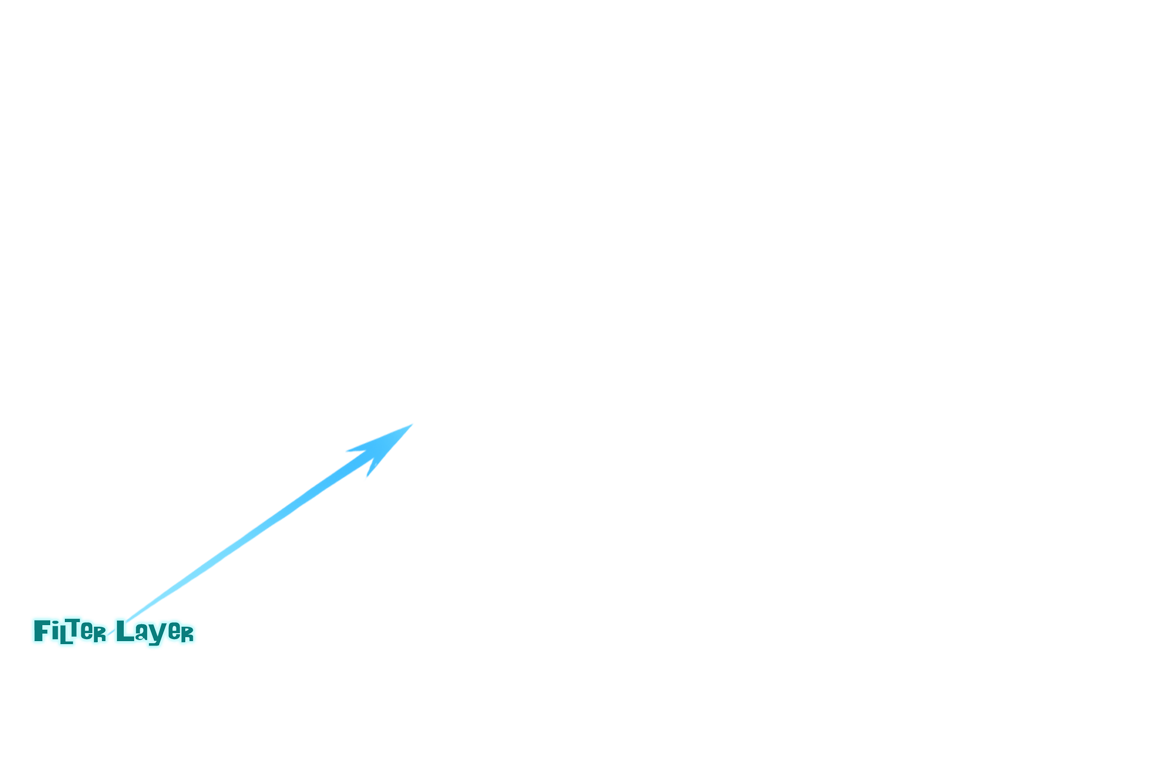 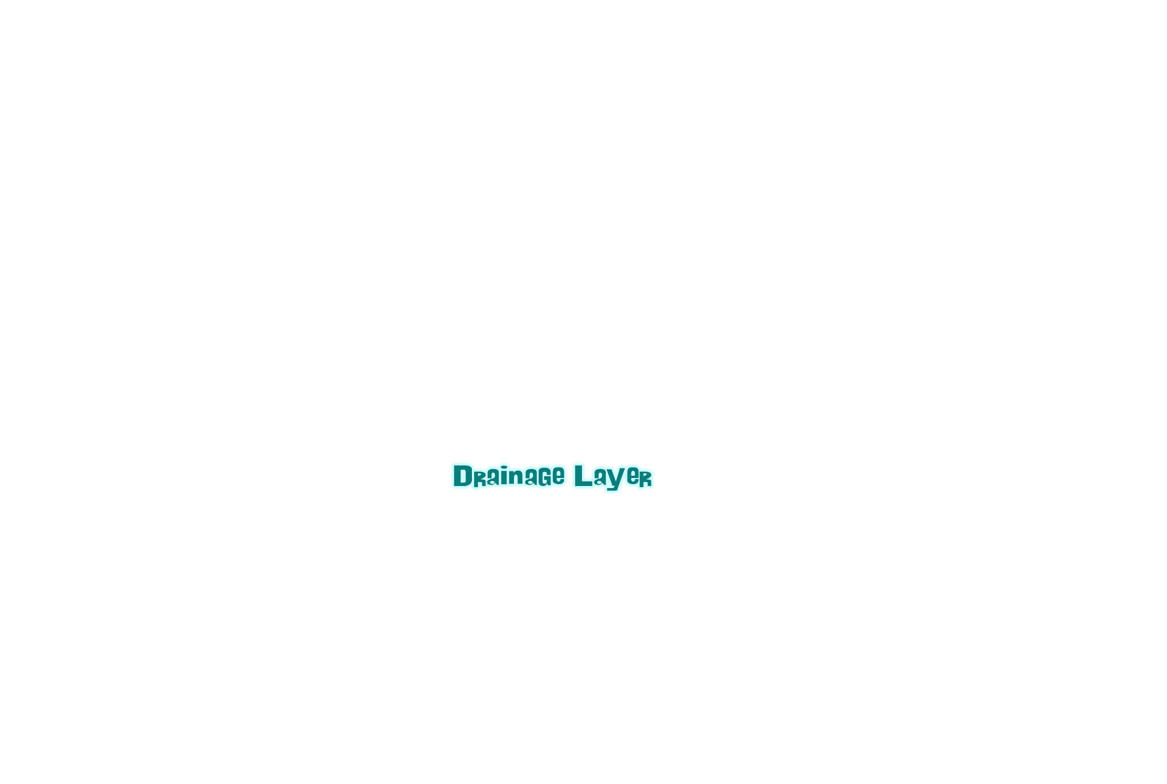 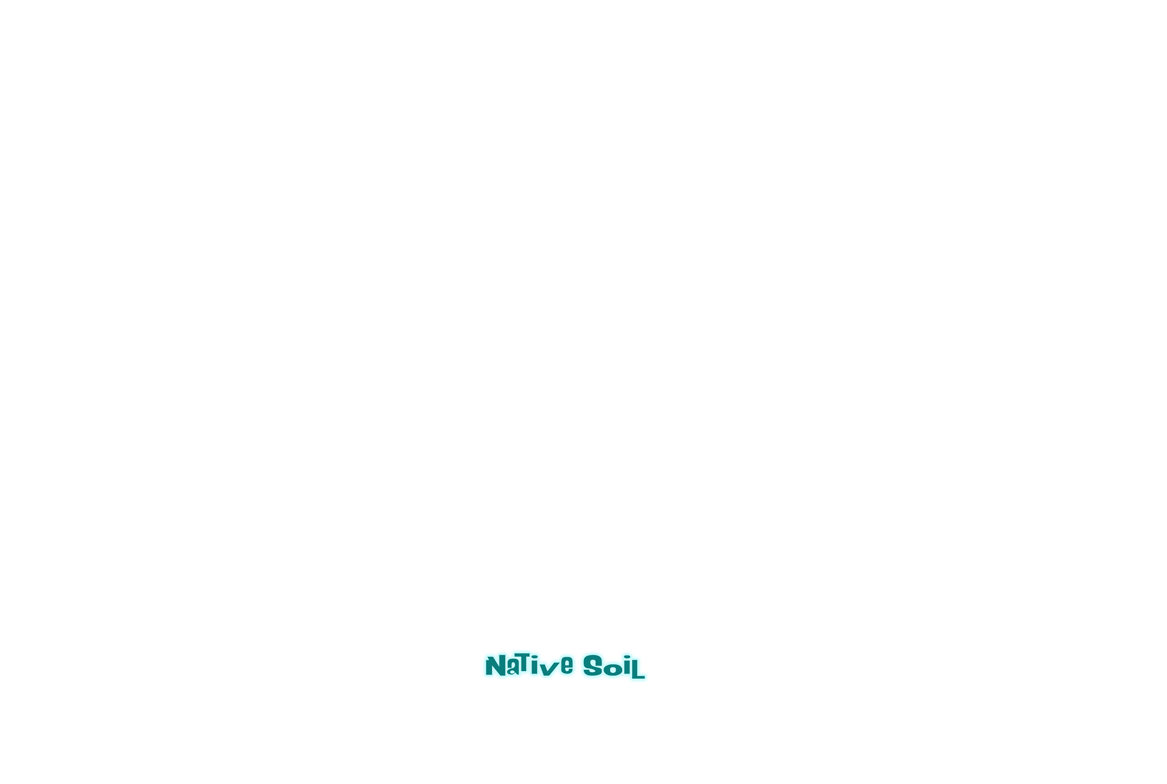 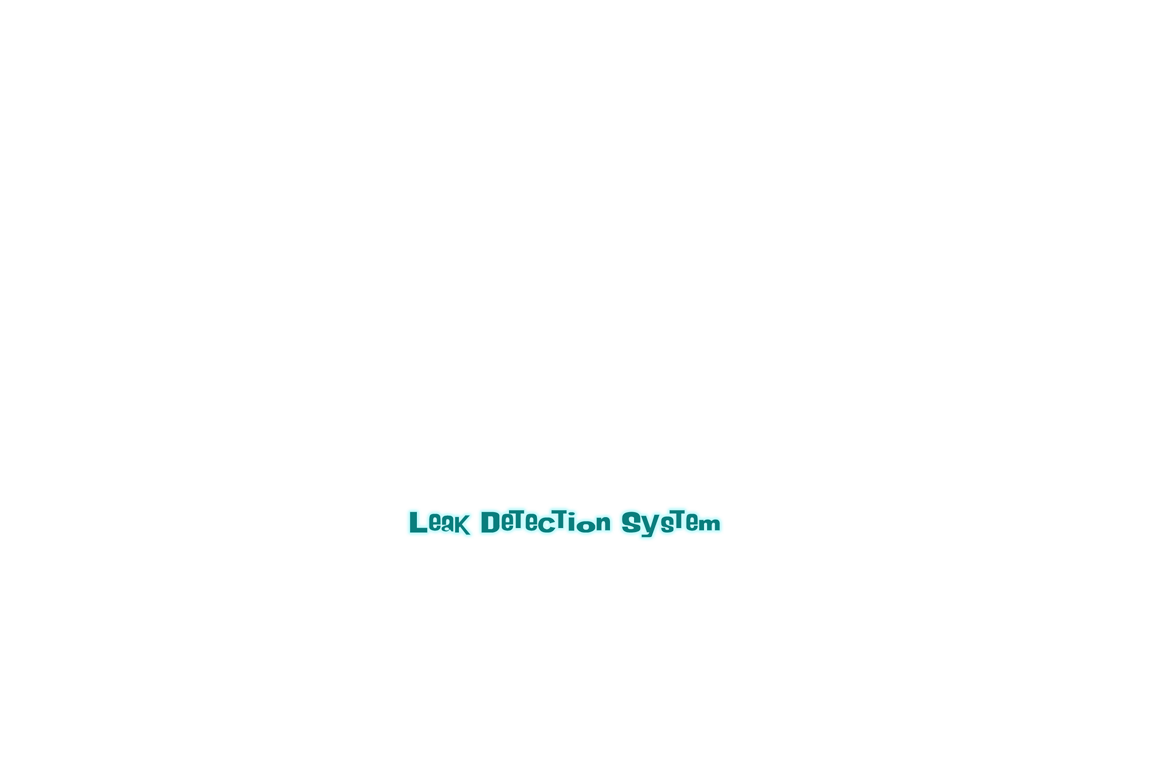 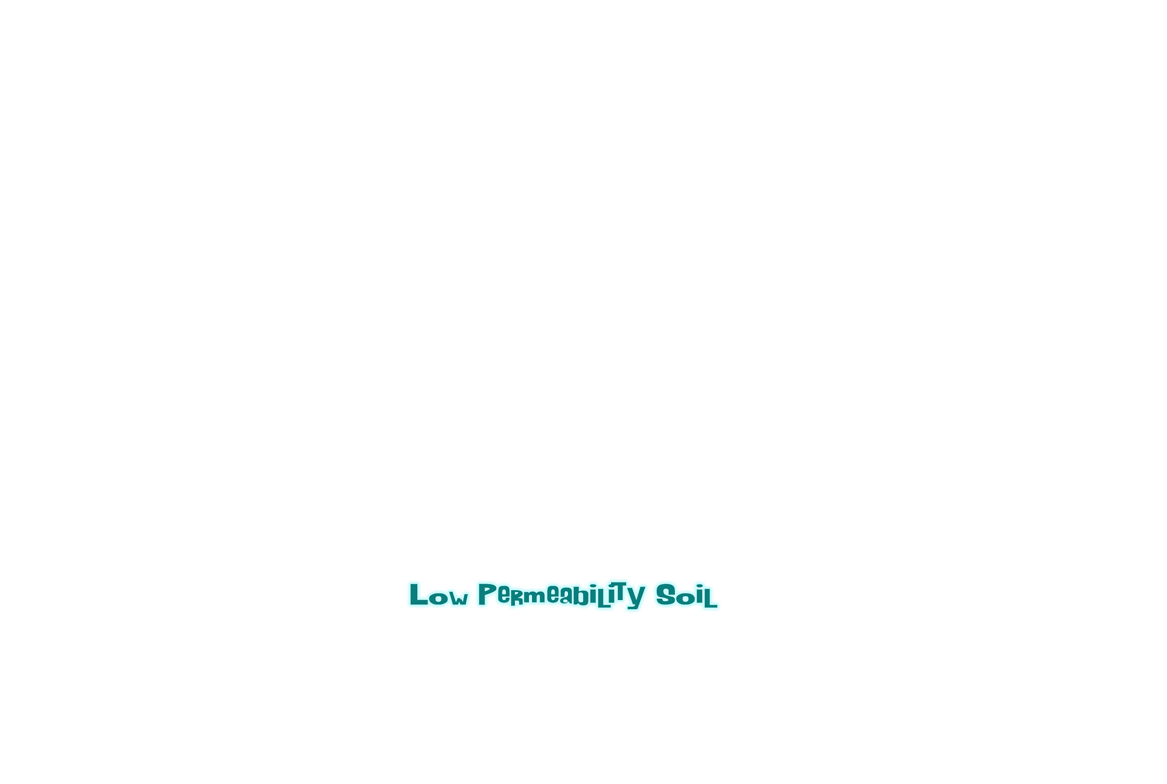 Landfill Waste I.Q.
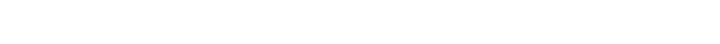 How long does it take for a plastic bag, bottle or cup in a landfill to decompose?
1 year
5 years
20 years
Hundreds of years
d. Hundreds of years
Landfill facts
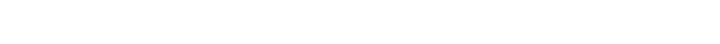 The U.S. has 3071 active landfills, and over 10,000 old municipal landfills according to the Environmental Protection Agency  
Contaminated air and water from landfills is hazardous – Municipal landfills can accept this hazardous waste under federal law.  
ALL landfills will eventually fail, and leak this hazardous waste into the surrounding ground and surface water.
So, what is the problem?
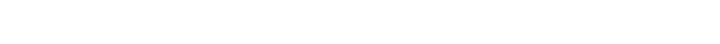 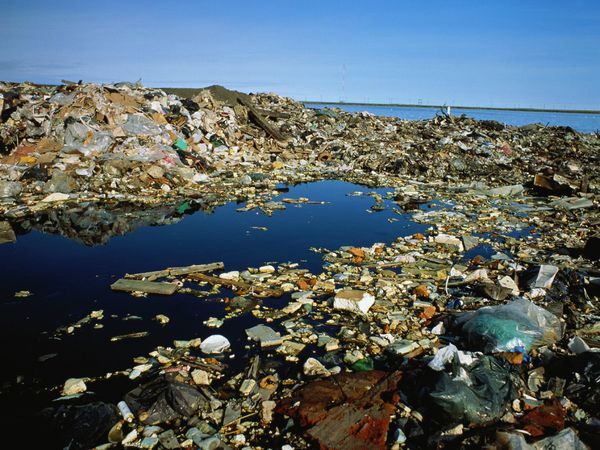 So, what is the problem?
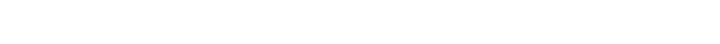 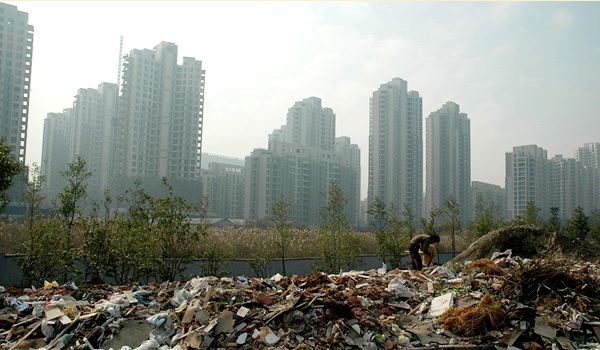 So, what is the problem?
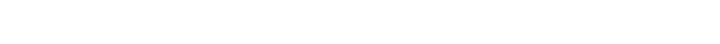 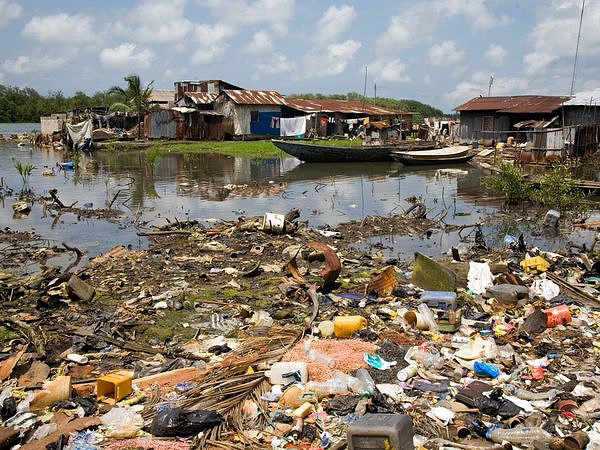 So, what is the problem?
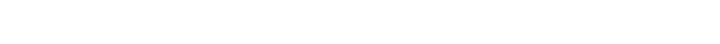 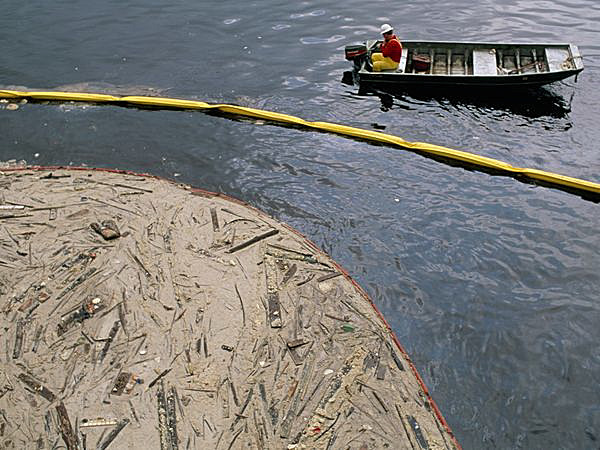 So, what is the problem?
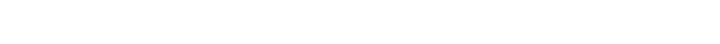 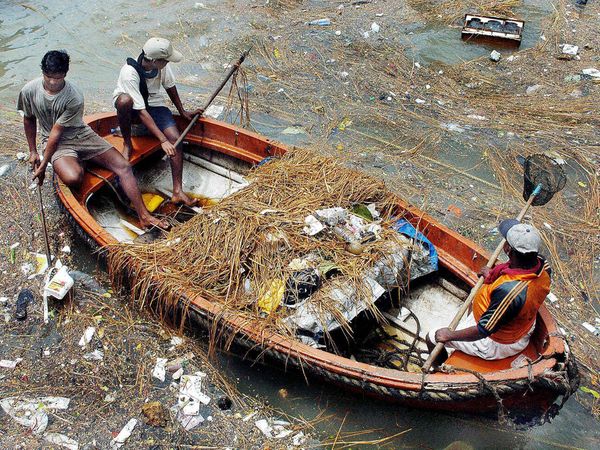 So, what is the problem?
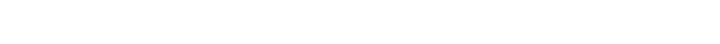 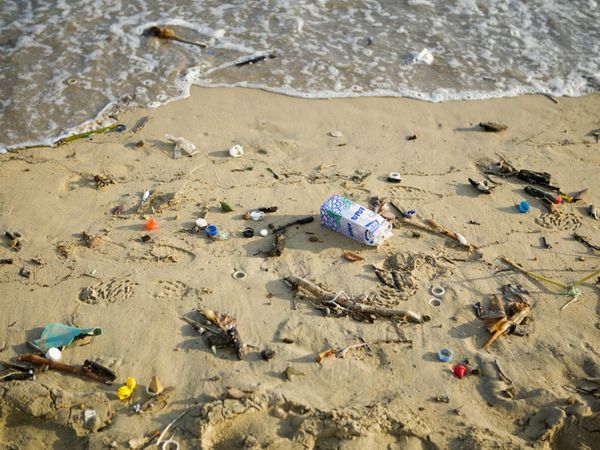 The Problem... Too much waste!
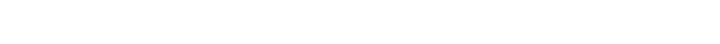 We are running out of space for landfills.
Very little of our solid waste is being converted into usable energy.
Not enough people recycle.
Recycling also consumes energy.
People don’t deal with waste appropriately!
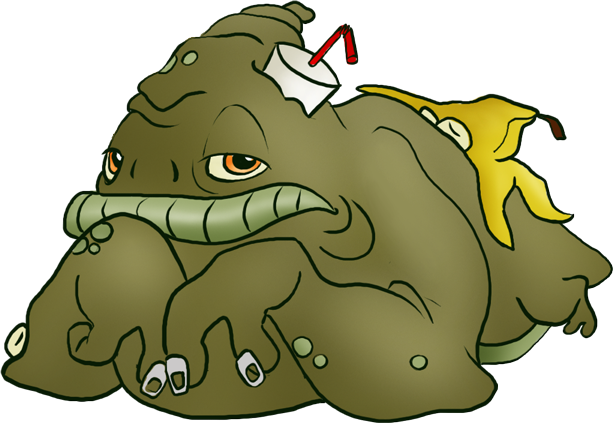 Why we need to deal with our waste
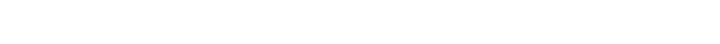 Our planet has limited resources.
Less waste means we use less energy.
Reduces water, soil and air pollution.
There is no space left for our waste.
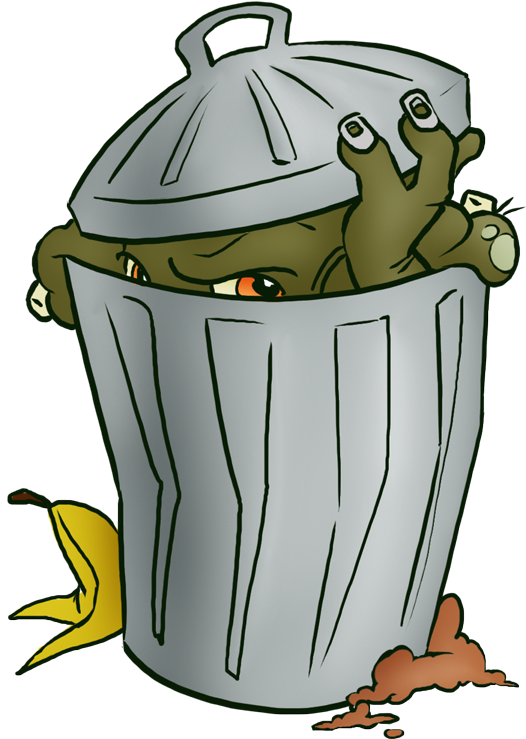 How you can make a difference
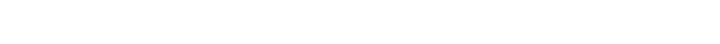 We need to better manage our waste.
Reduce how much stuff we use. 
Reuse materials
Recycle materials
Share materials
Composting
Knowing whatyou should and shouldn’tput in trash cans
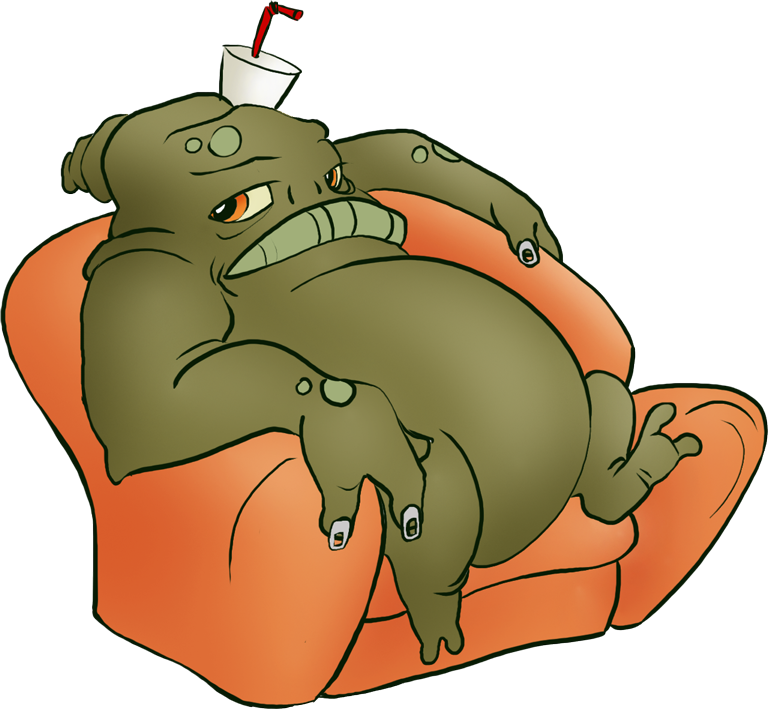 Reduce your waste
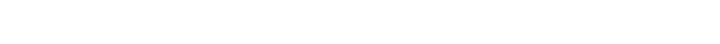 What ways can you think of to use less?
Discipline ourselves to be less wasteful.
Use less water
Use less energy & electricity
Do we need so much stuff?
Do you always need new things,just because they are new?
Print less copies
Use less paper towels
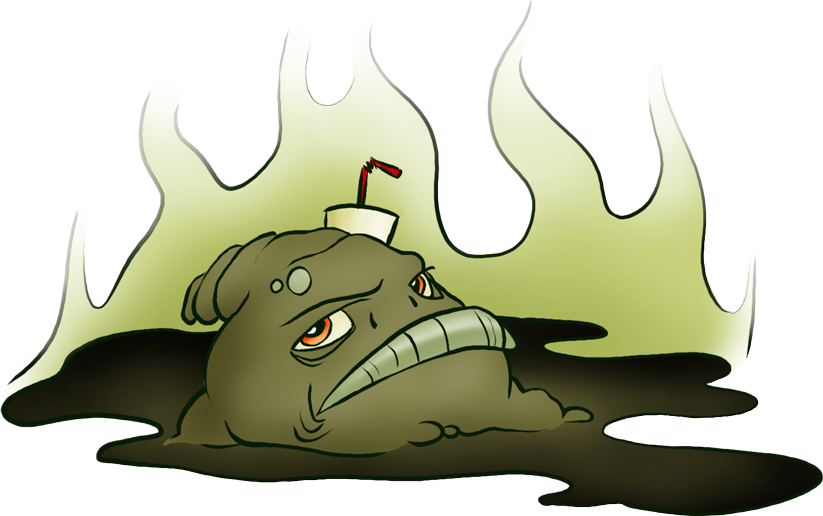 Reuse materials
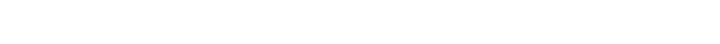 What ways can you think of to reuse items you would normally throw away? 
Be Creative!
Reuse materials for the same purpose.
Take better care of your things so they can be used over and over again.
One person’s waste could be another’s treasures.
Rethink what you consider waste.
There are creative ways to reuse materials.
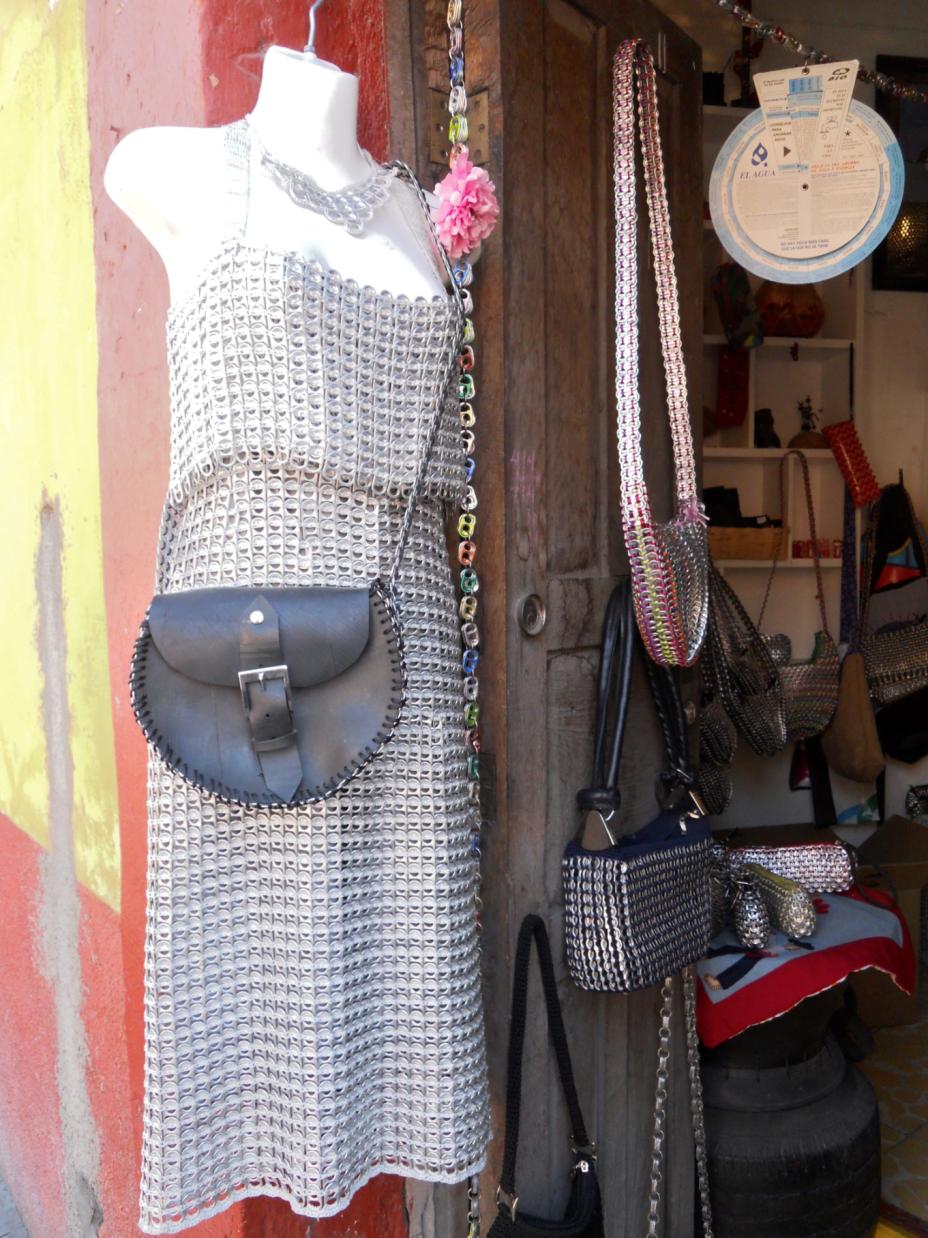 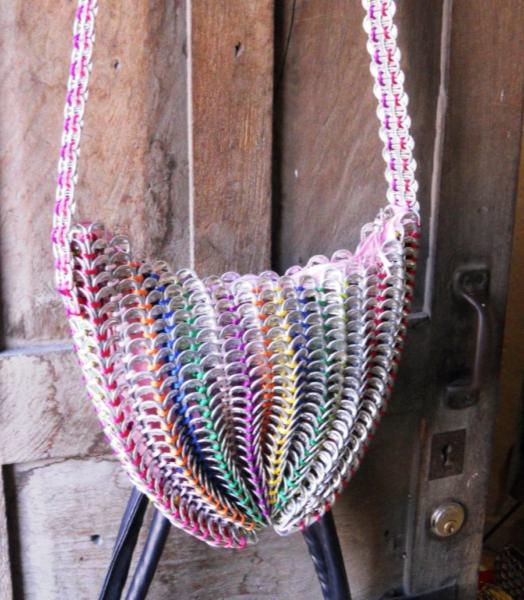 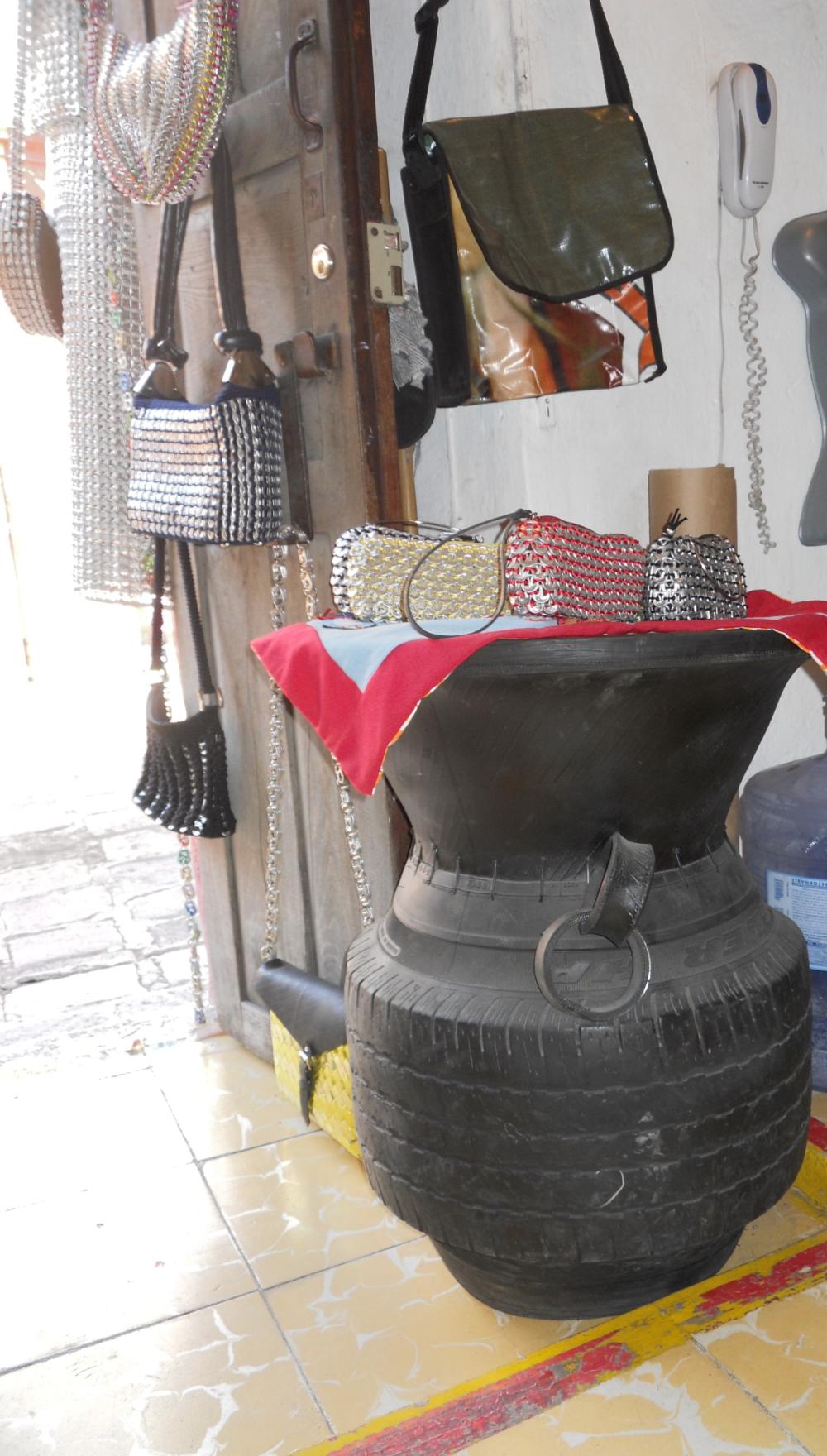 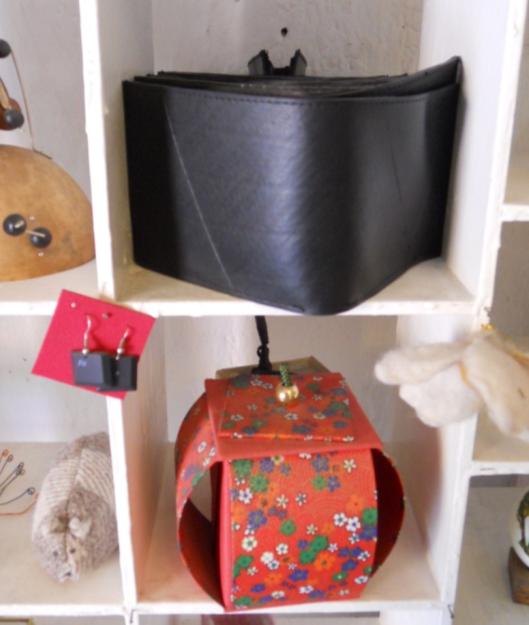 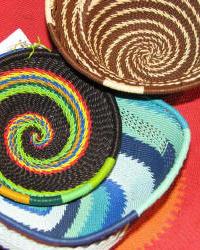 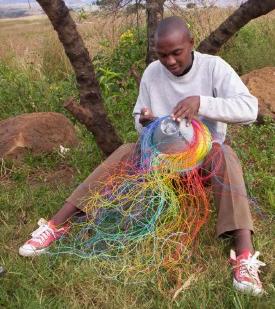 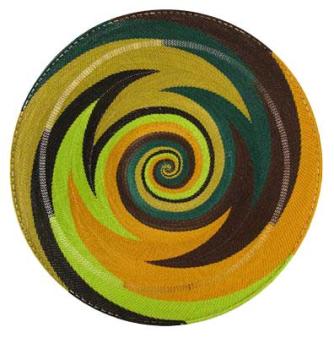 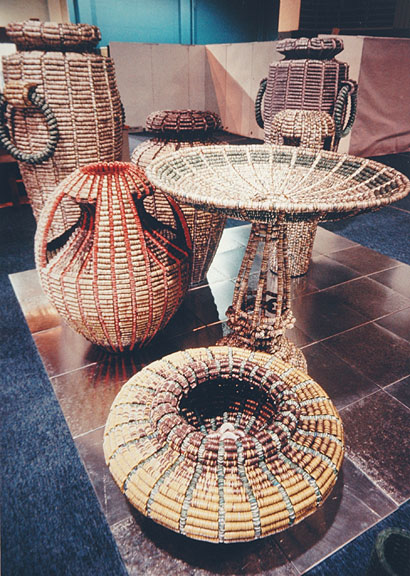 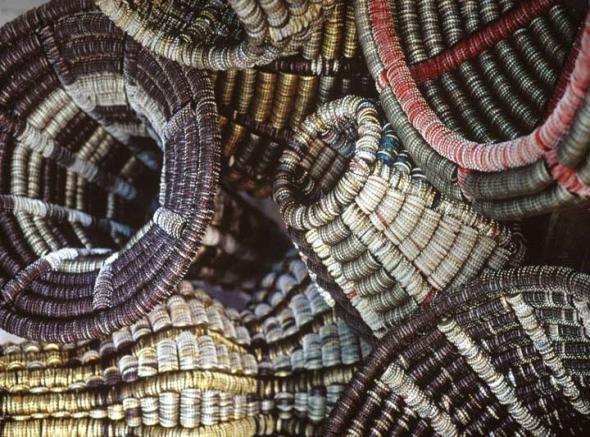 Reusing materials
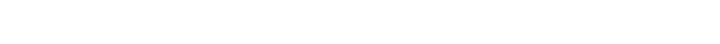 Everyone can recycle old CDs:
CD Clocks
CD garden wind chimes to keep birds away
CD furniture!
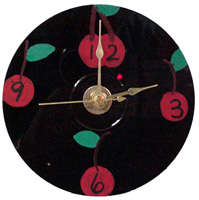 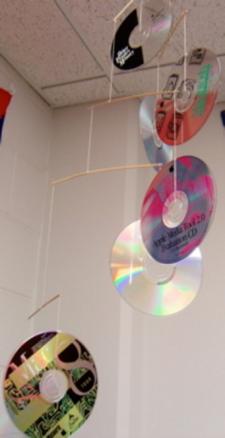 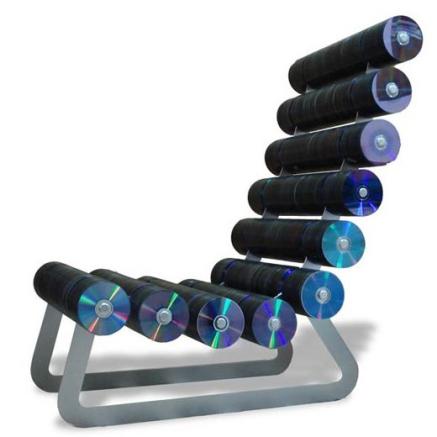 Recycling Waste
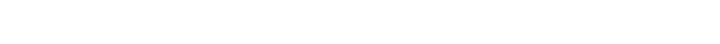 Can your waste be recycled?
Look for a recycle symbol!
Know what can be recycled, and what can’t be recycled.
Choose products that can be recycled, or are made from recycled content.
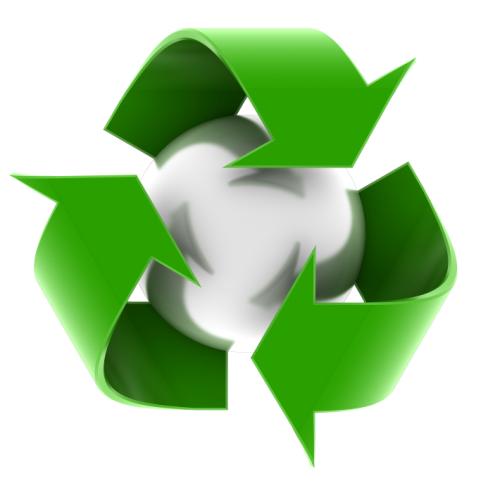 Recycling Waste
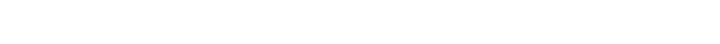 The U.S. only recycles 27% of our waste – do you think we recycle more or less than other countries?
Countries like Japan and all of Europe have set higher recycling goals.
In the U.S., San Francisco is leading the charge with how much they recycle at almost 69%.
We need to be as good as SF, right?!
What can be recycled?
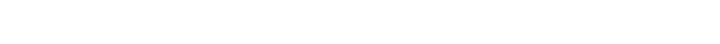 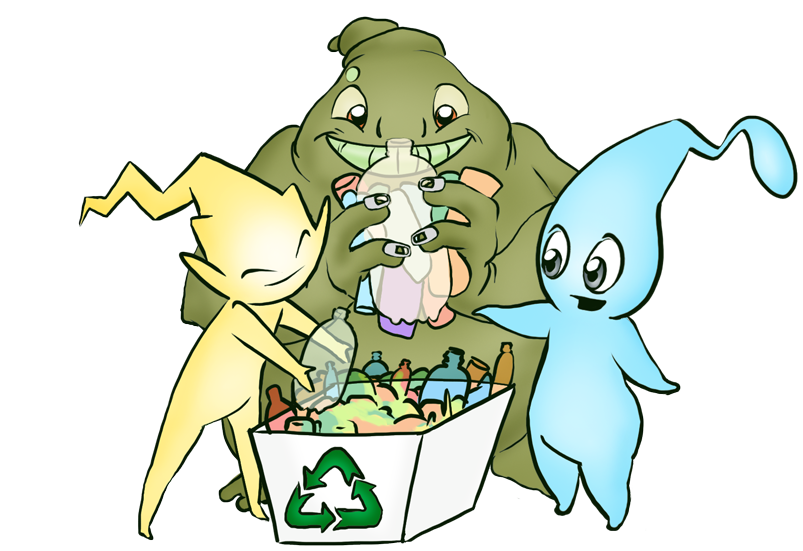 For curbside pickup:
Paper
Plastic
Aluminum
Steel
Glass
What can be recycled?
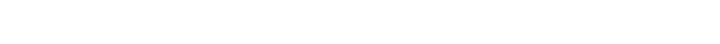 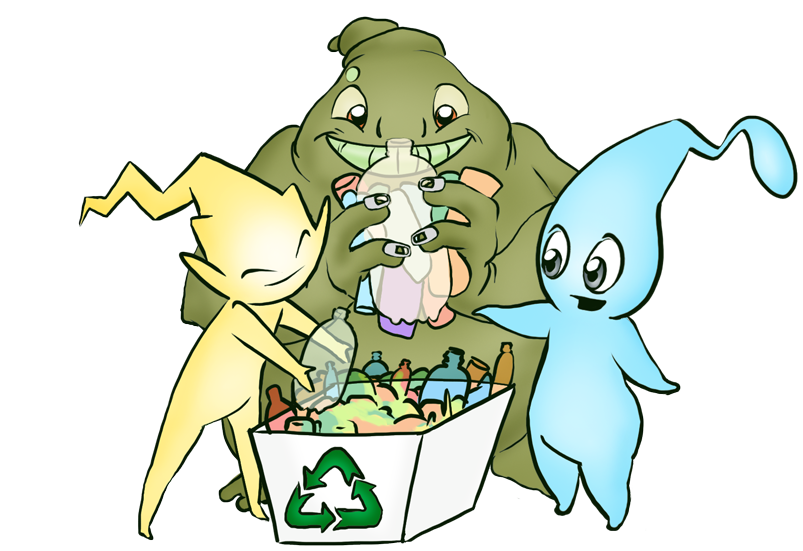 Take to special recycling
stations:
Batteries
Paint
Oil
Fluorescent lamps
Thermometers
Electronics
Why make compost?
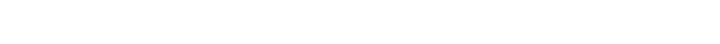 Compost provides nutritive soil for gardens and orchards
Composting is an inexpensive way to enrich soil
Composting in gardens requires less water
Composting Recipe
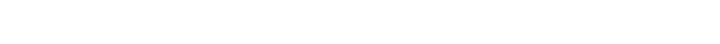 Air, Water, Plants &
Biodegradable materials
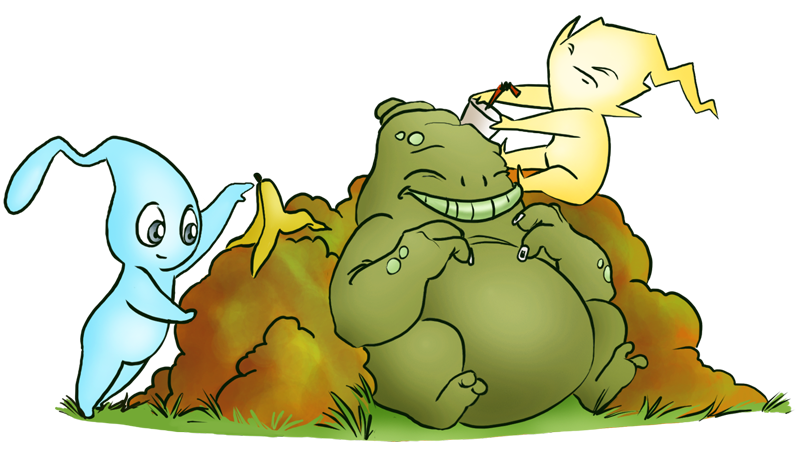 How to make Compost
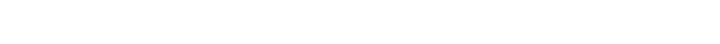 Good for grass clippings/green yard waste
Food scraps like fruit andvegetable skins
Add brown leaves + shreddedpaper for carbon
Do not compost meat or petdroppings
Avoid pesticides + herbaltreated materials
Turn pile as often as possible
Keep compost damp, but not wet
Bugs + worms are OK
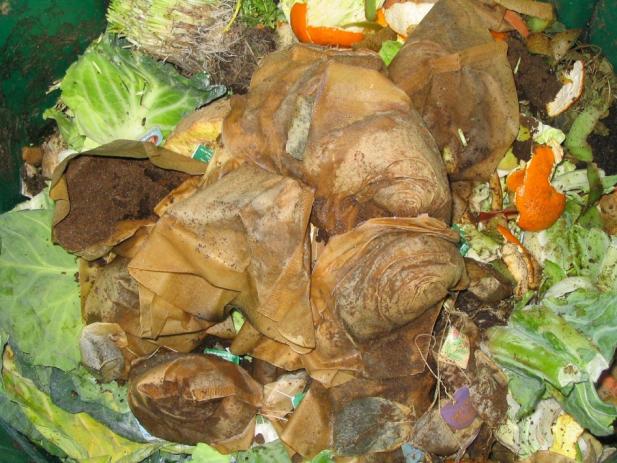 Sharing
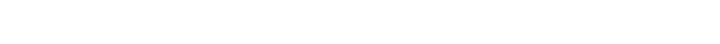 We can share books, videos & CDs
Donate things we don’t need to others
Or take to thrift shops 
Consider wearing clothing used by others
Develop a share co-op for school
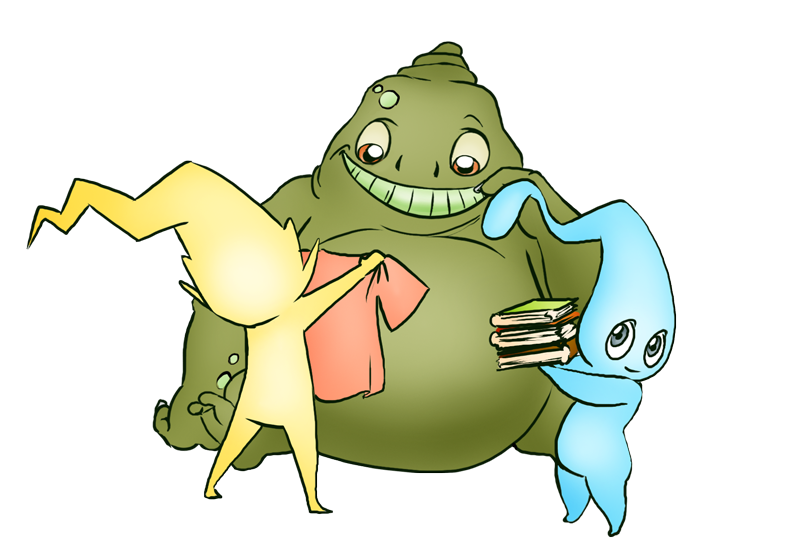 What items can we NOT reuse?
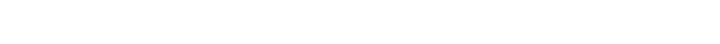 Some things are considered true waste 
Waste must be disposed of correctly
Some examples are:
Incandescent light bulbs
Used medical supplies
Unused paint or chemicals
Special items need to be verified
What’s it like to be waste?
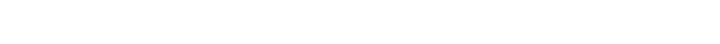 Pretend that you are a piece of waste
What do you look like?
How does it feel to be thrown away?
Who can [produce the least waste?
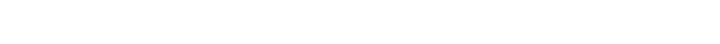 Work in a small team
You will receive a bag of trash – what others call waste
Sort the trash and eliminate/save as much as possible 
Use the methods we learned for reducing waste: 
REDUCE, REUSE, RECYCLE, COMPOST, SHARE 
Know what does need to go into the trash bin
Waste Busters!
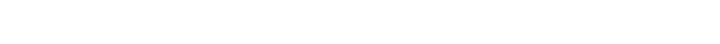 Points:
REUSE: 10 Points
RECYCLE: 3 Points
COMPOST: 8 Points
SHARE: 10 Points
DISPOSE in trash if required: 0 points
DISPOSE in trash but NOT required: -2 points
Waste Busters!
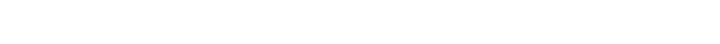 Examples….
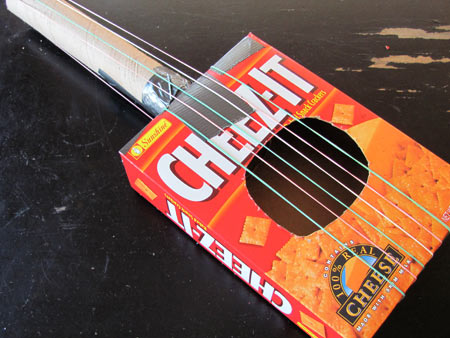 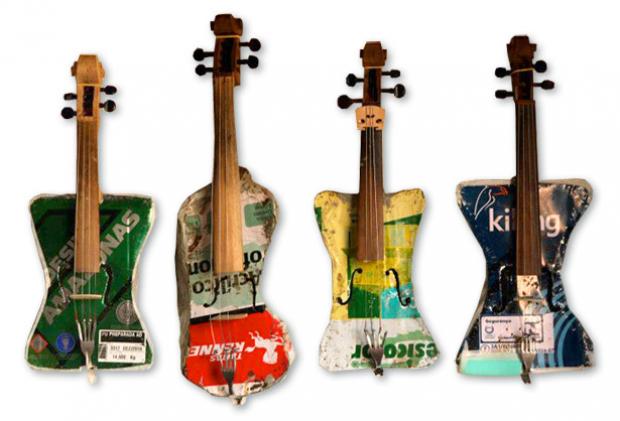 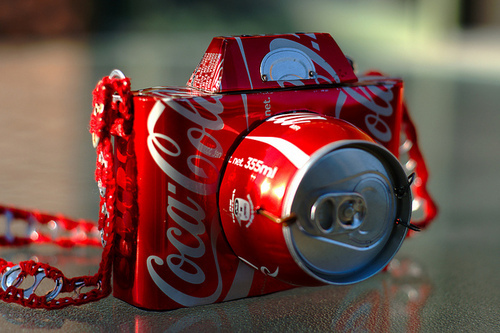 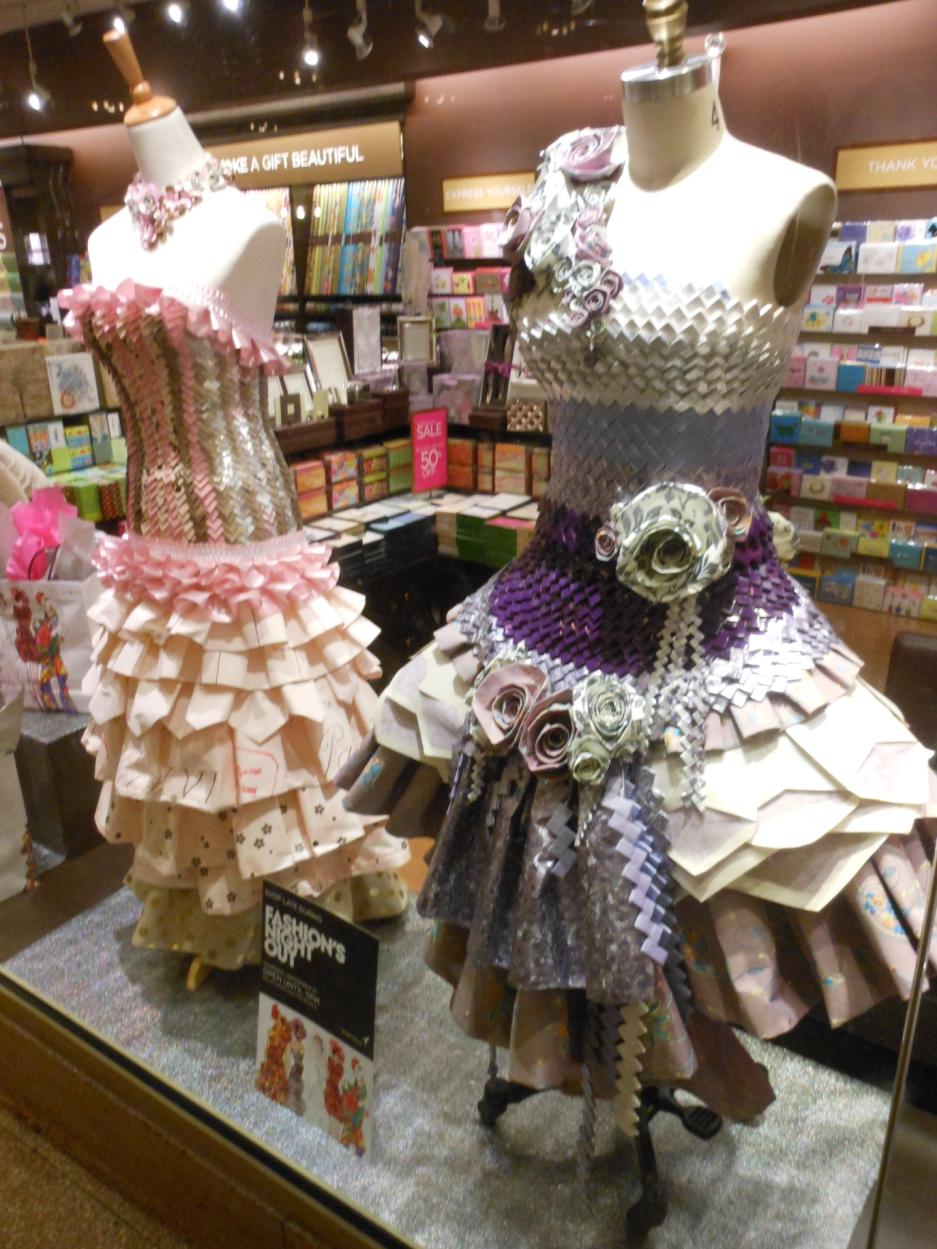 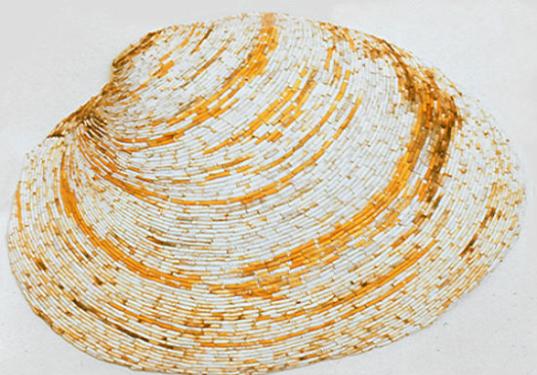 Summary
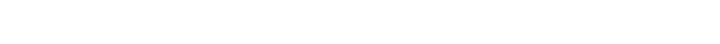 What can you do to helpreduce our waste problem?
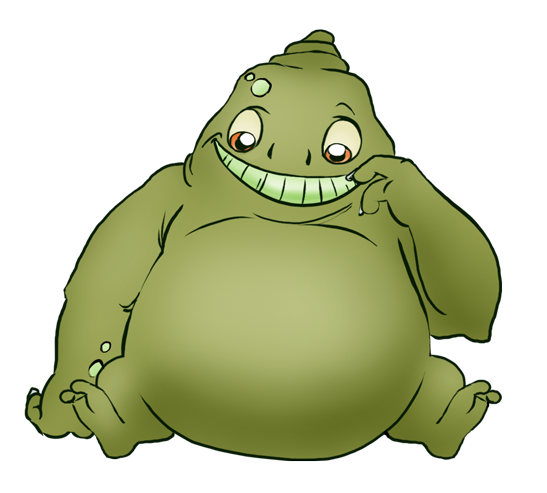 References
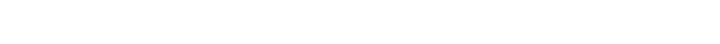 Household Hazardous Waste Center –2500 Michigan Ave (310–458-8255)
Hazardous Materials – drop off sites
http://www.smgov.net/Departments/OSE/Categories/Hazardous_Materials/Neighborhood_Drop-off_Sites.aspx